Федеральное государственное бюджетное образовательное учреждение высшего образования "Красноярский государственный медицинский университет имени профессора В.Ф.Войно-Ясенецкого"  Министерства здравоохранения Российской ФедерацииФармацевтический колледж
Тема: Сложные эфиры и жиры
Преподаватель:  Попова О.М.
Красноярск 2021
План лекции
Нахождение в природе
Классификация. Определение. Общая формула. 
Номенклатура и изомерия.
Особенности электронного и пространственного строения молекул сложных эфиров.
Физические свойства.
Способы получения.
Химические свойства.
Применение.
Нахождение в природе
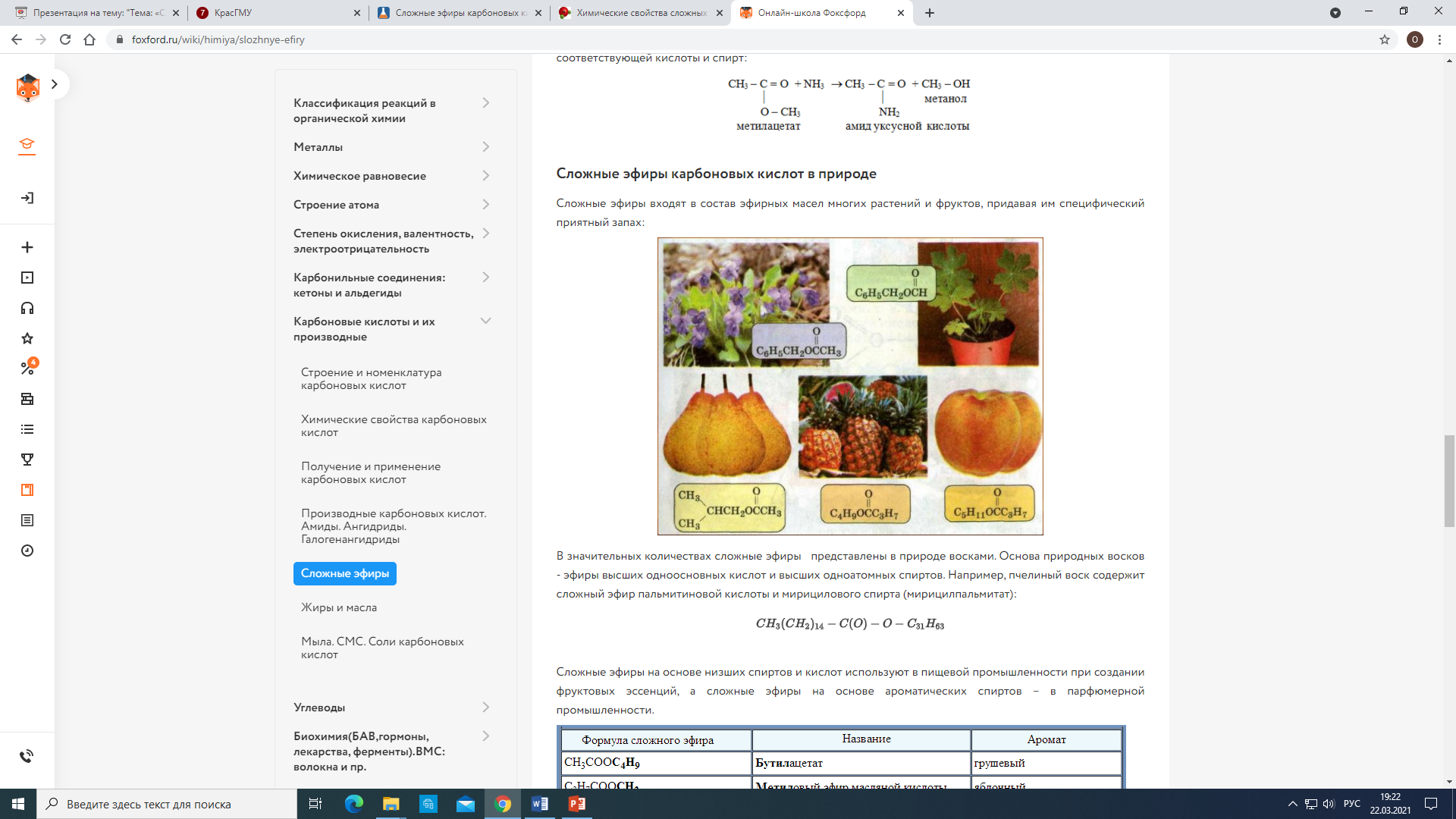 Сложные эфиры входят в состав эфирных масел многих растений и фруктов, придавая им специфический приятный запах.
Нахождение в природе
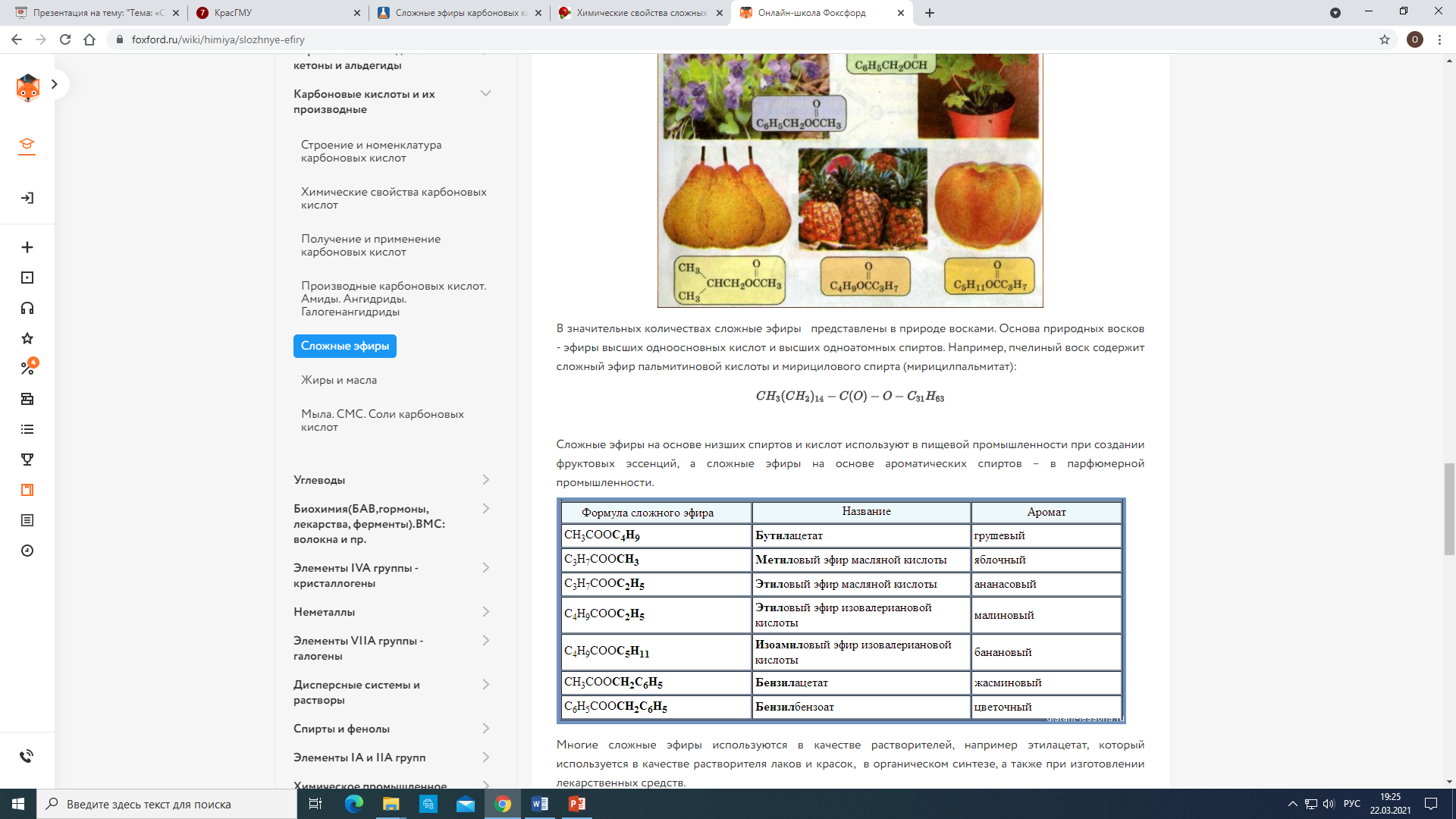 Нахождение в природе
В значительных количествах сложные эфиры   представлены в природе восками. Основа природных восков - эфиры высших одноосновных кислот и высших одноатомных спиртов. Например, пчелиный воск содержит сложный эфир пальмитиновой кислоты и мирицилового спирта (мирицилпальмитат):
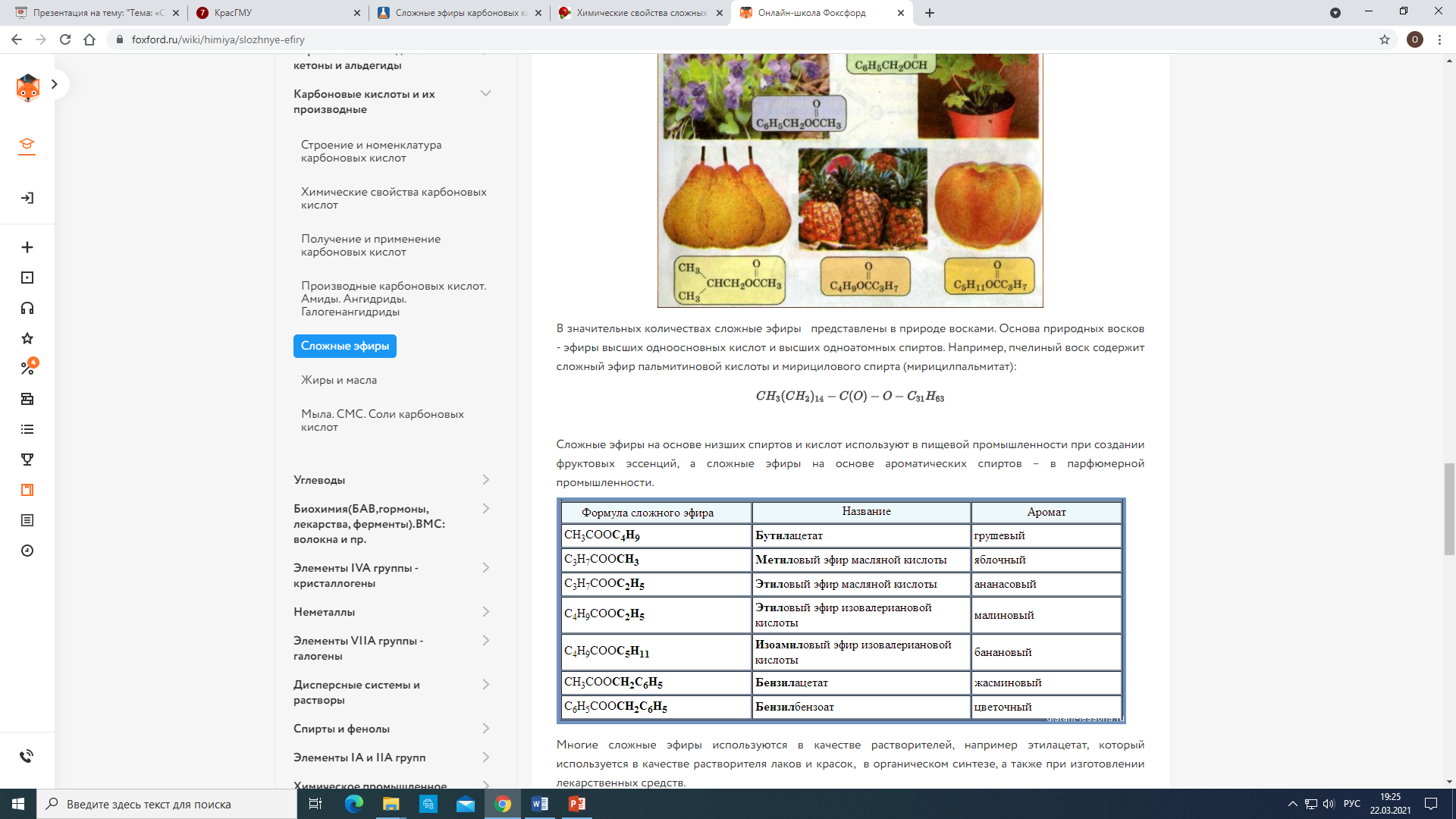 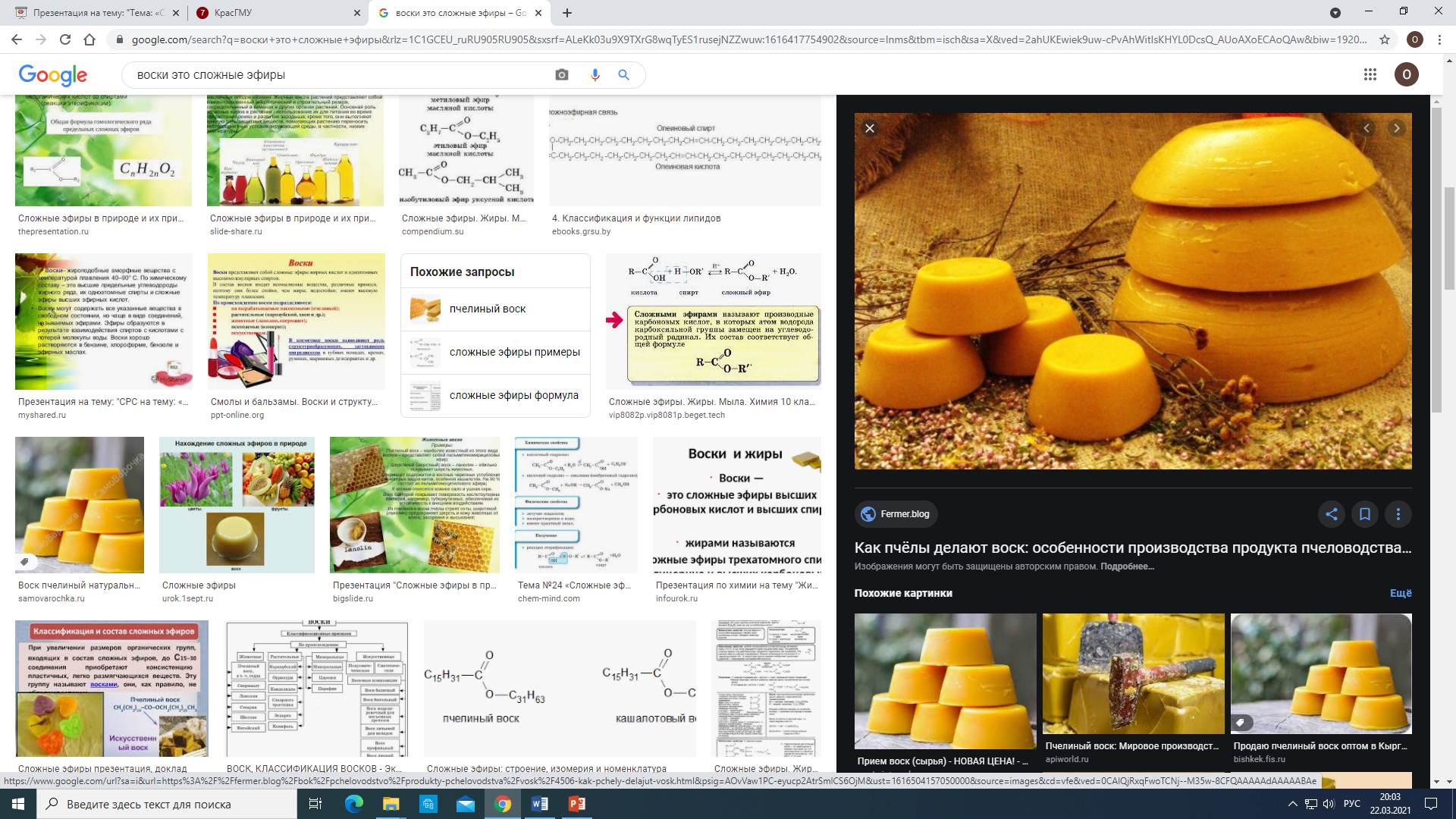 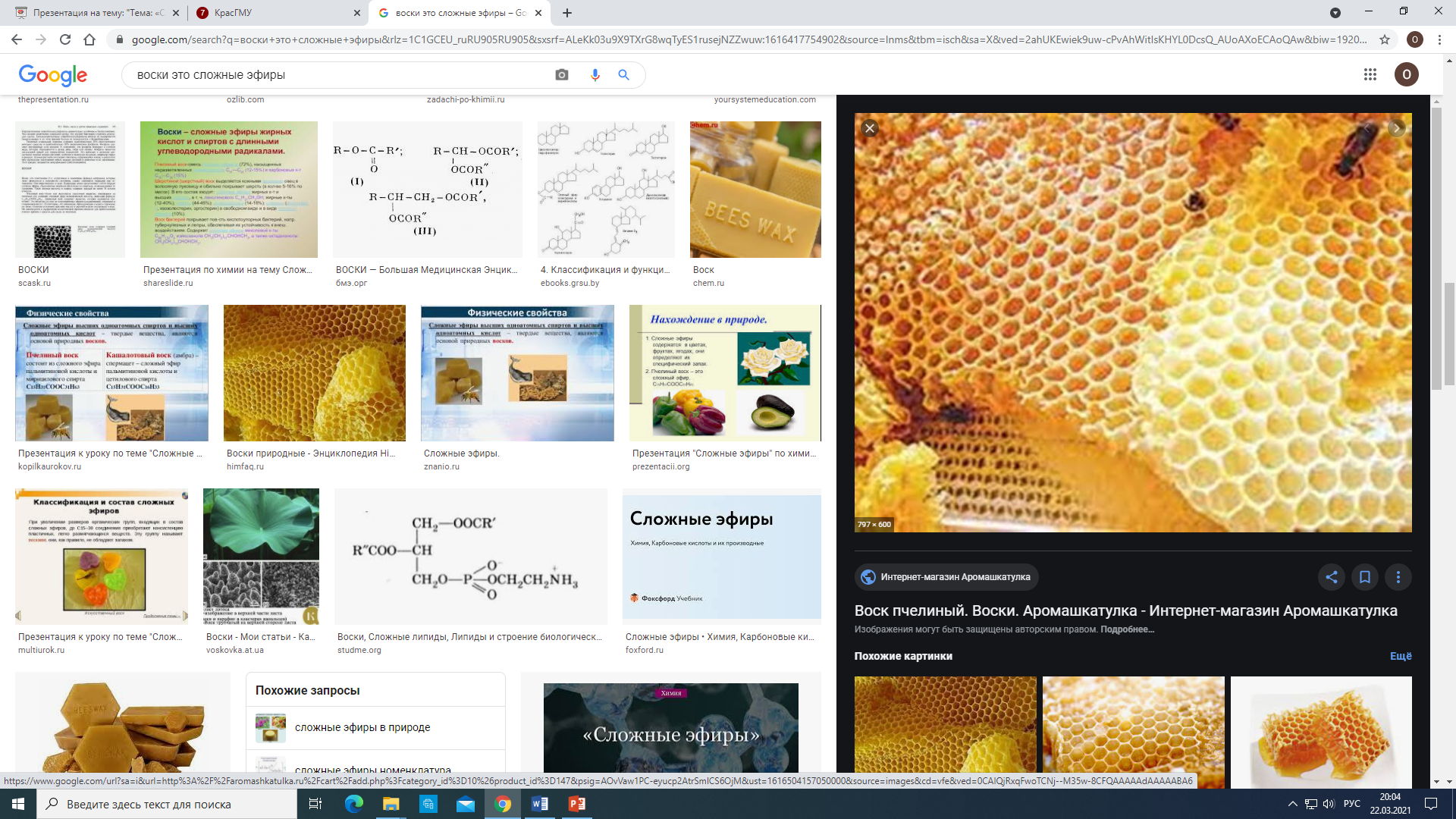 Нахождение в природе
Жиры. Жидкие (масла) и твёрдые вещества, содержащие от девяти до 19 атомов углерода. Состоят из глицерина и остатков карбоновых (жирных) кислот.
Оливковое масло – смесь глицерина с остатками пальмитиновой, стеариновой, олеиновой, линолевой кислот
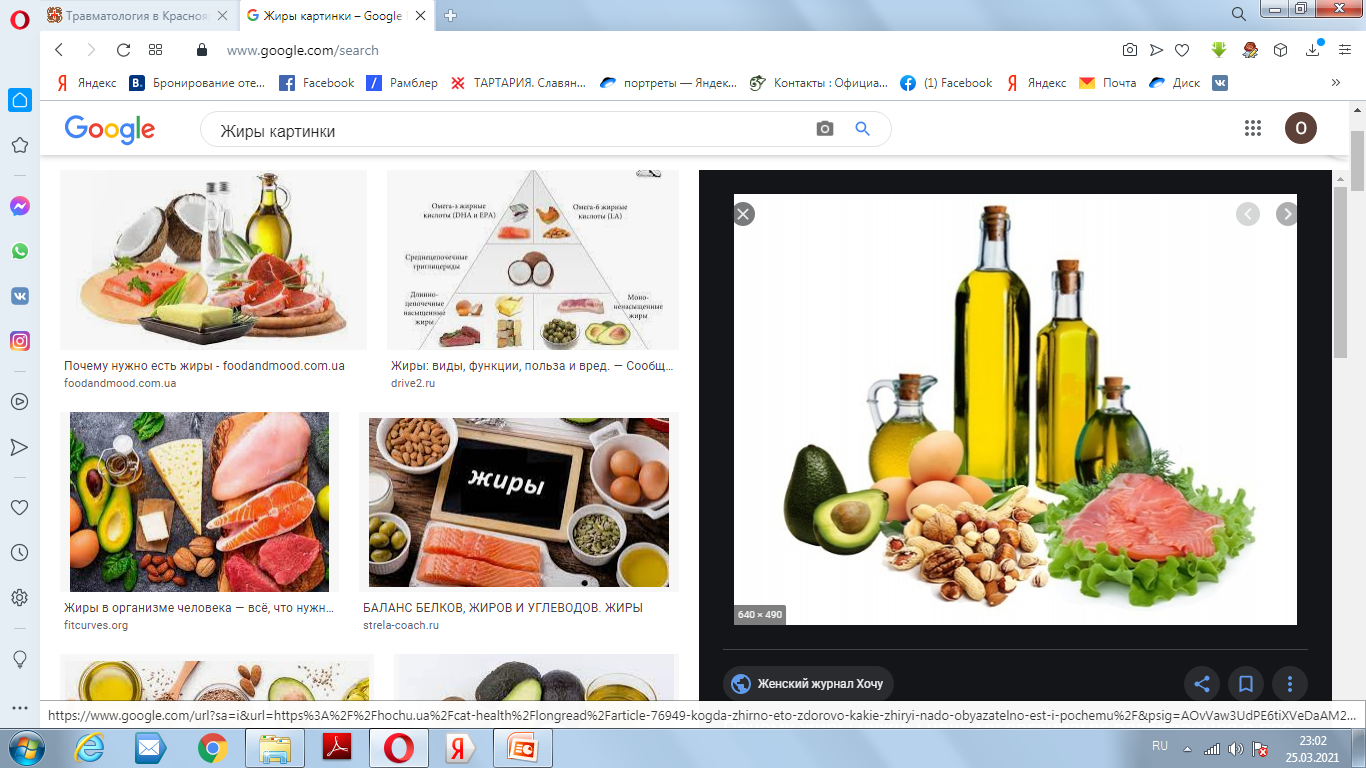 Классификация
1. Сложные эфиры, образованные низшими карбоновыми кислотами и спиртами. Фруктовые эфиры – жидкости, содержащие не более восьми атомов углерода.  Например, этилацетат, метилпропионат, пропилформиат:
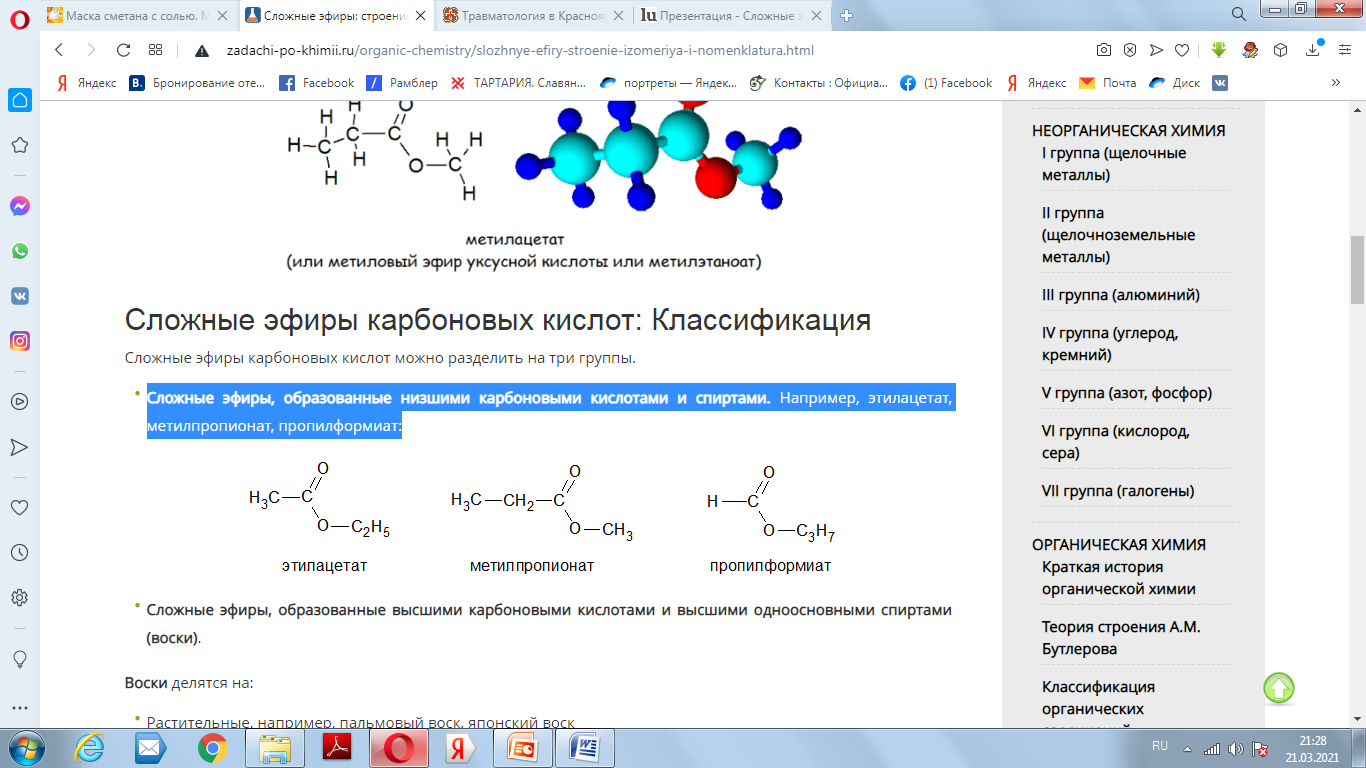 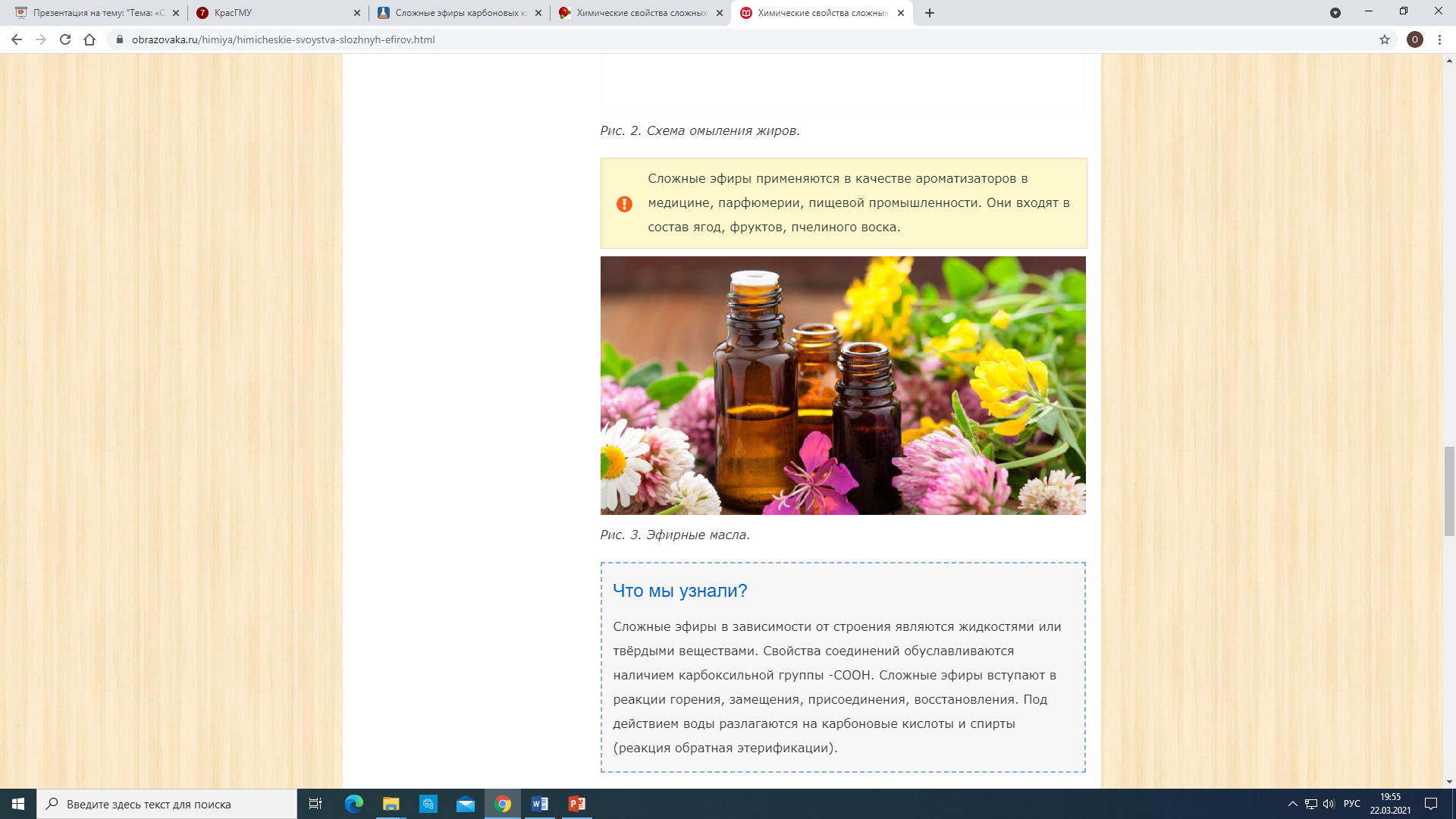 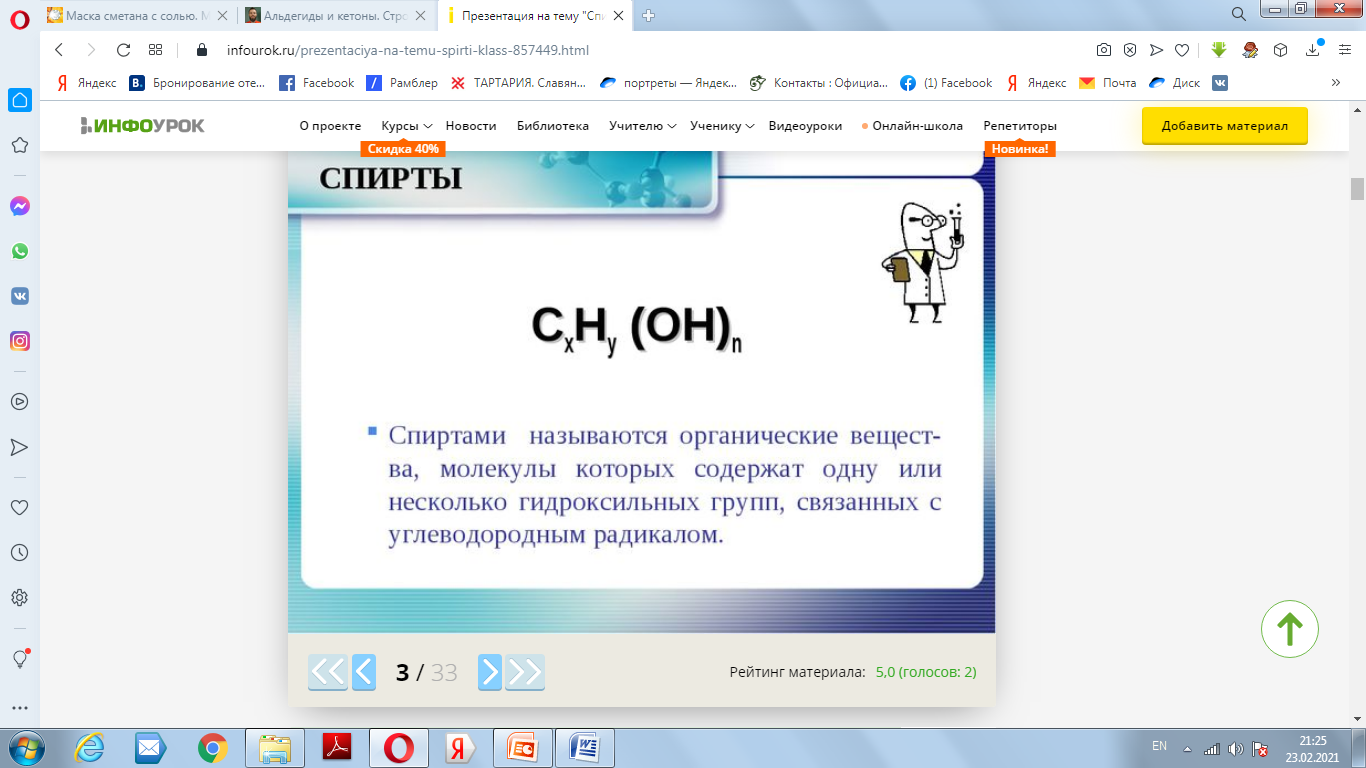 Классификация
2. Сложные эфиры, образованные высшими карбоновыми кислотами и высшими одноосновными спиртами (воски). 
Воски – твёрдые вещества, включающие 15-45 атомов углерода.
Воски делятся на:
Растительные, например, пальмовый воск, японский воск
Животные, например, пчелиный воск, шерстяной (шерстный) воск – ланолин, кожное сало, ушная сера.
Ископаемые,  например, торфяной воск, буроугольный воск (монтан-воск) горный, воск (озокерит).
Синтетические, например, канифоль — хрупкая стекловидная прозрачная масса.
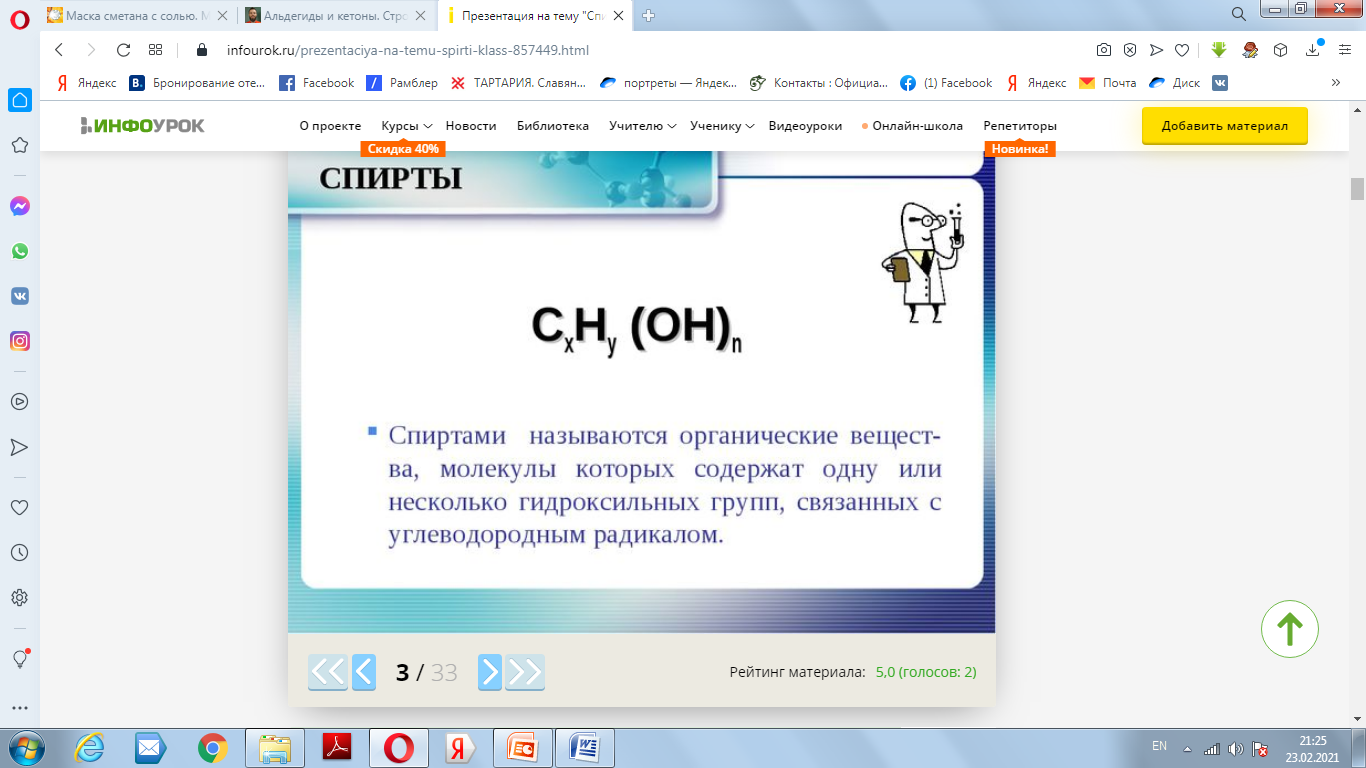 Классификация
Например, пчелиный воск – сложный эфир пальмитиновой кислоты и мирицилового спирта; кашалотовый воск (спермацет) сложный эфир пальмитиновой кислоты и цетилового спирта:
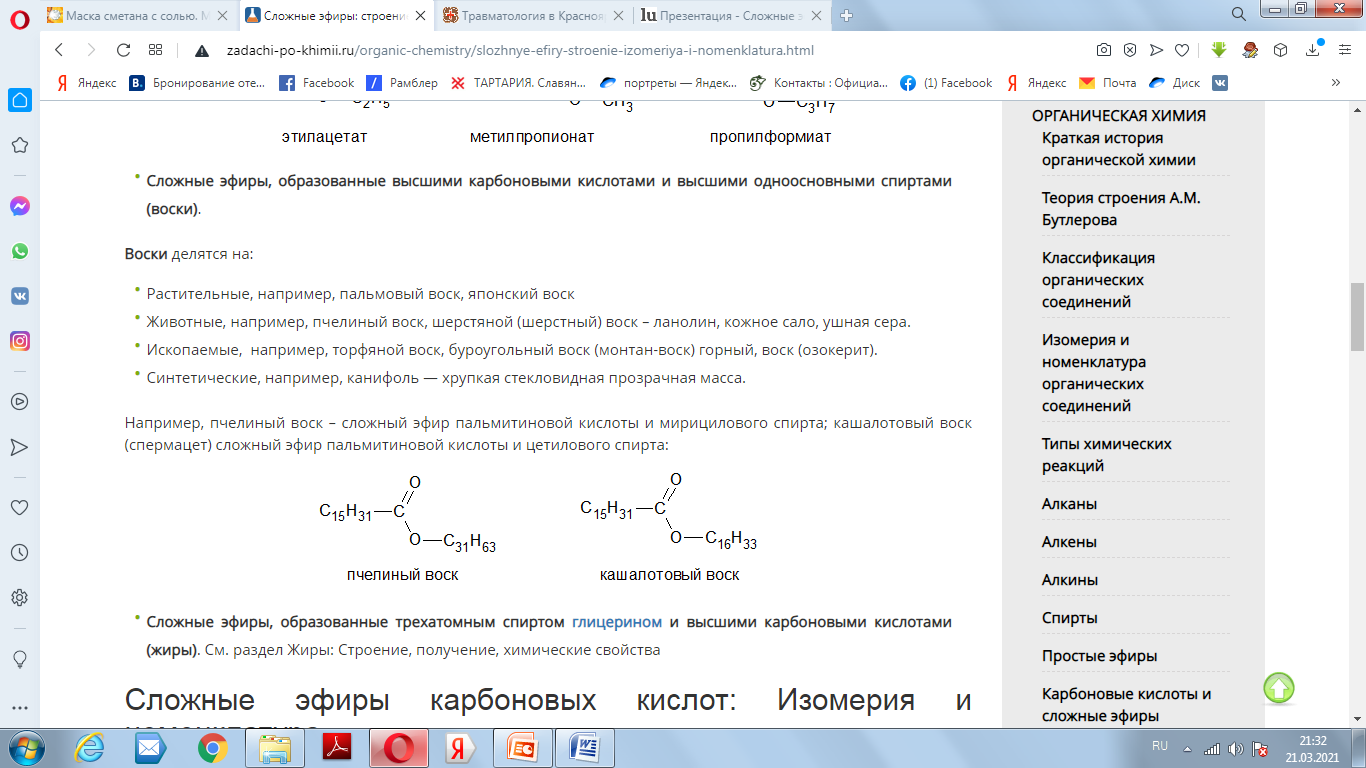 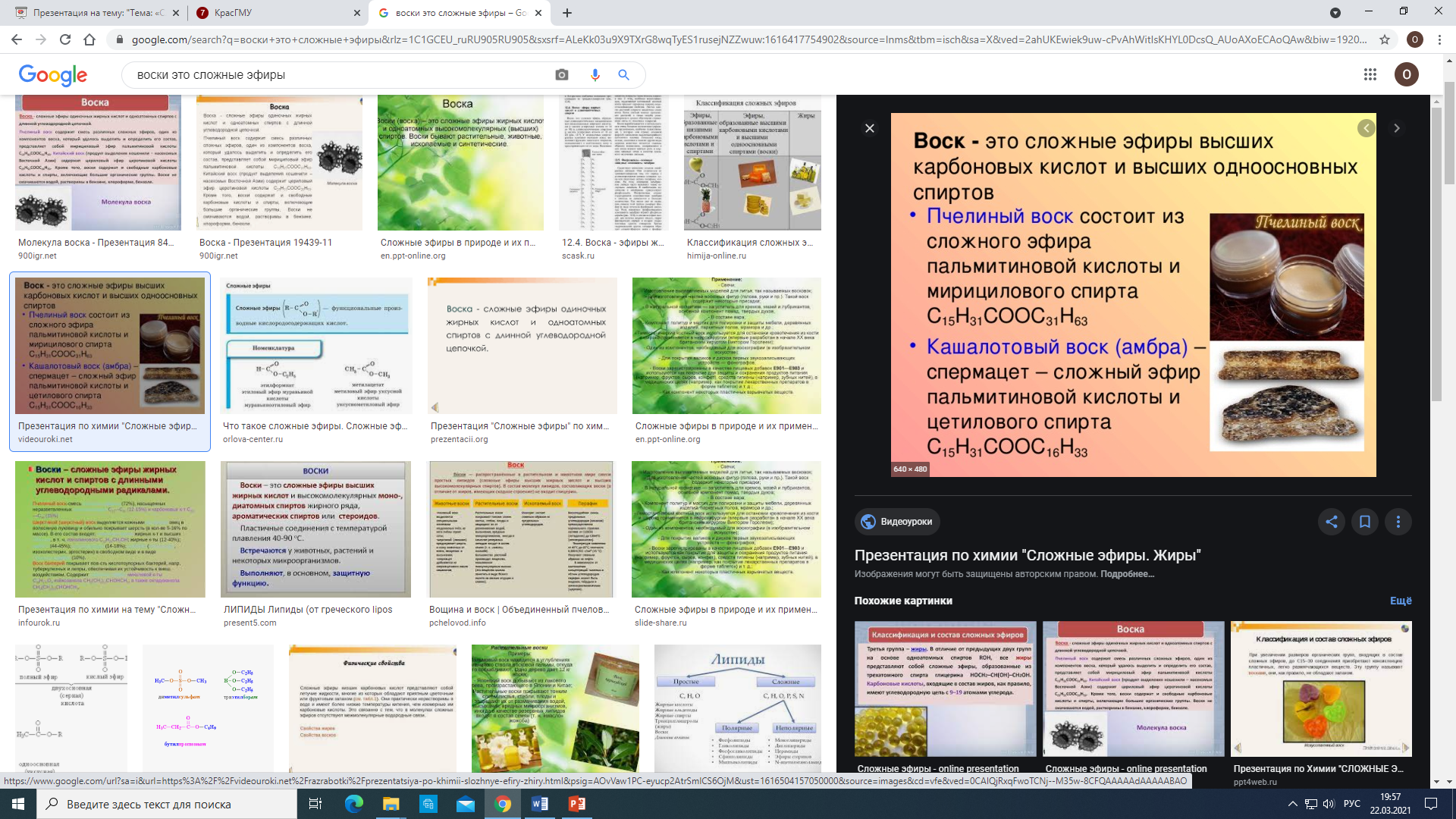 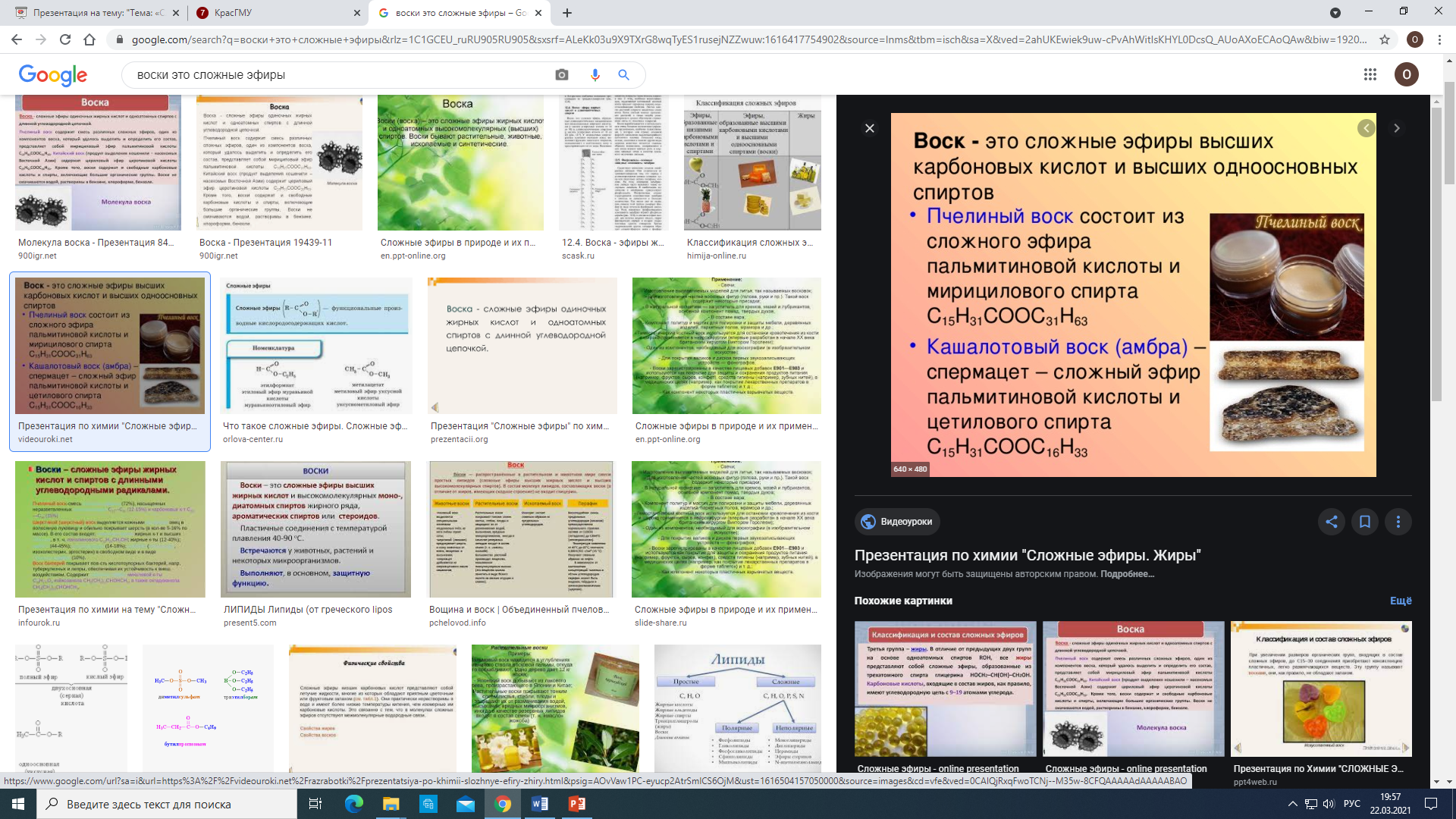 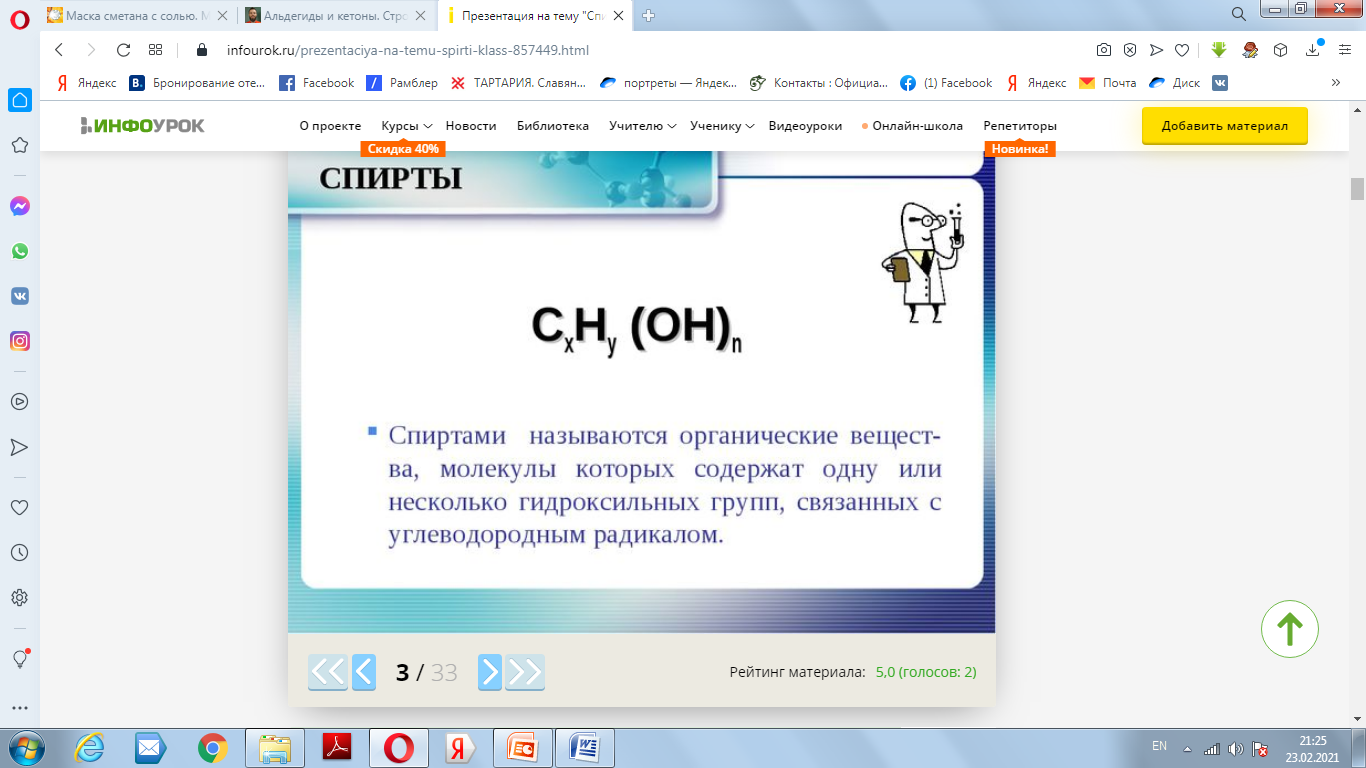 Классификация
Сложные эфиры, образованные трехатомным спиртом глицерином и высшими карбоновыми кислотами (жиры).  Жидкие (масла) и твёрдые вещества, включающие 9-19 атомов углерода и содержащие глицерин и остатки жирных кислот.
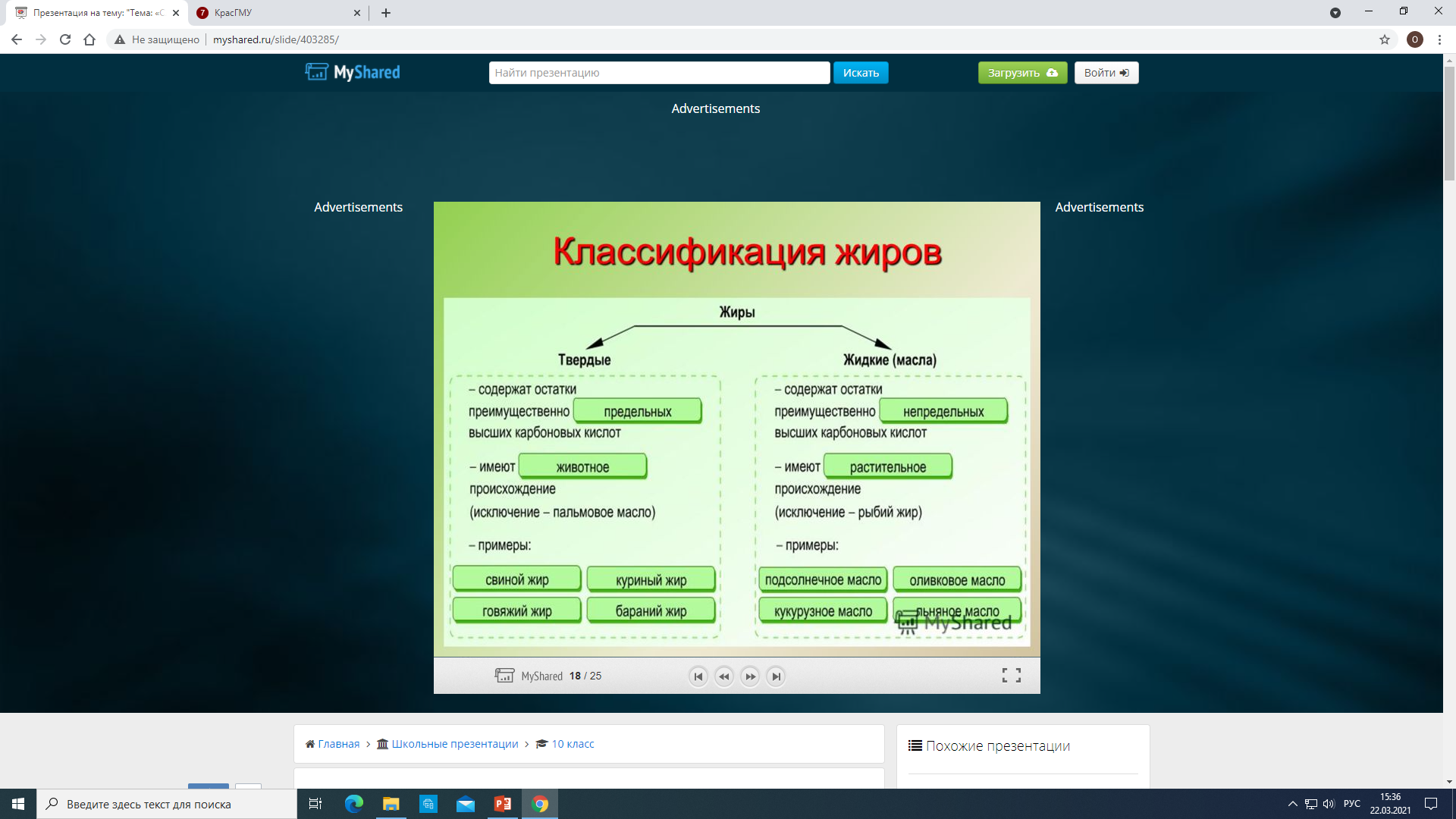 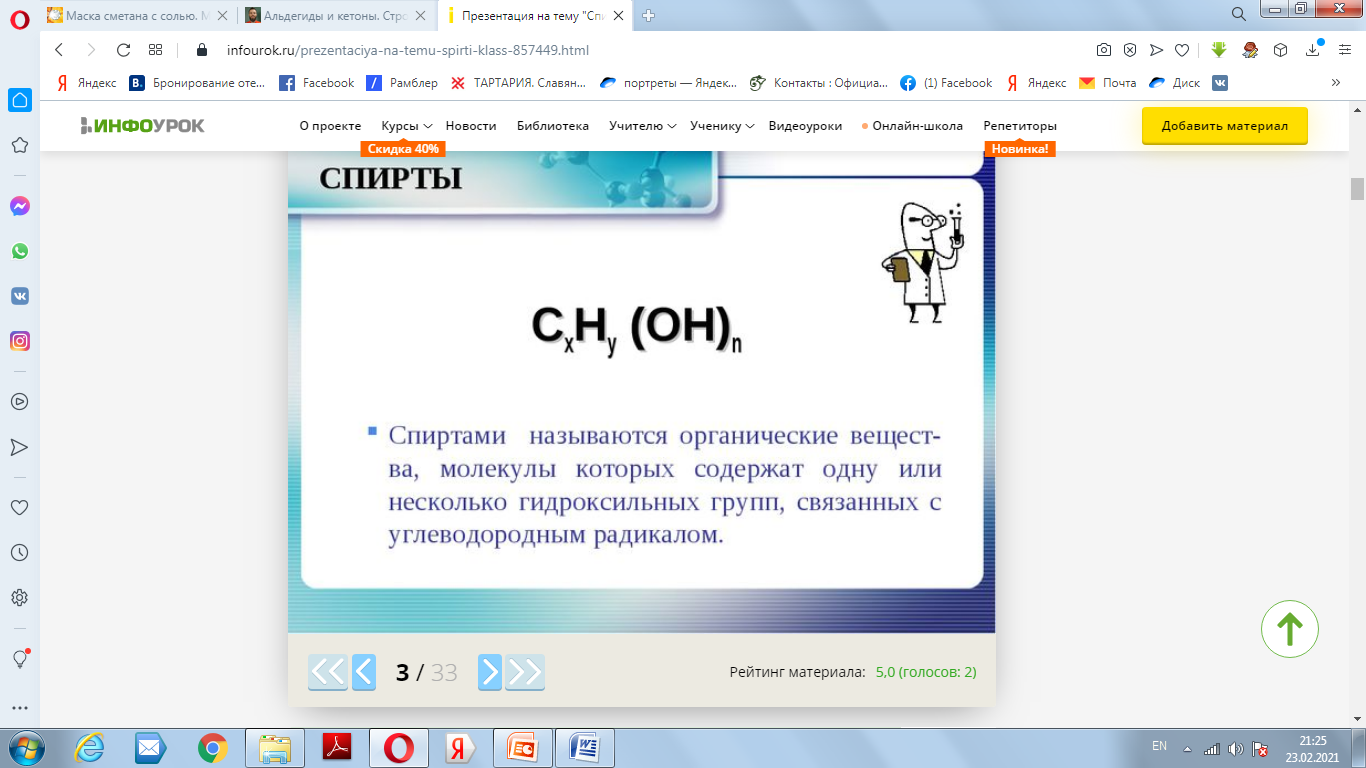 Определение. Общая формула.
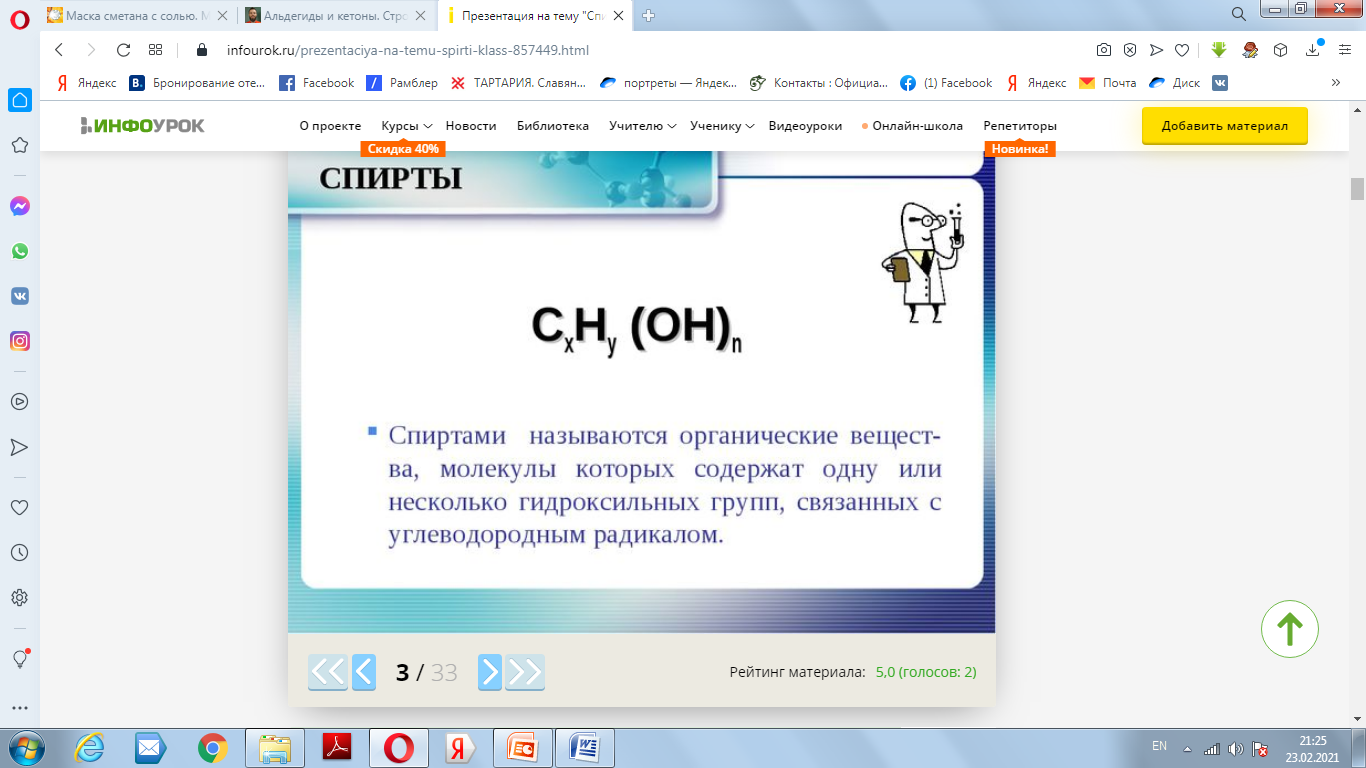 Сложные эфиры являются производными карбоновых кислот, в молекулах которых группа -ОН (в карбоксильной группе) замещена на спиртовый остаток –O-R
      Общая формула сложных эфиров карбоновых кислот R–COOR’, где R и R’ — углеводородные радикалы. В сложных эфирах муравьиной кислоты R – это атом водорода.
      Общая формула сложных эфиров предельных одноосновных карбоновых кислот, имеющих в качестве спиртового остатка предельные одноатомные спирты совпадает с общей формулой карбоновых кислот: CnH2nO2 или СnH2n+1-COO-СnH2n+1
Номенклатура систематическая
Согласно систематической номенклатуры ИЮПАК названия сложных эфиров строятся исходя из названий двух остатков: спиртового и кислотного. К названию спиртового остатка прибавляют название кислотного остатка и суффикс –оaт, например:
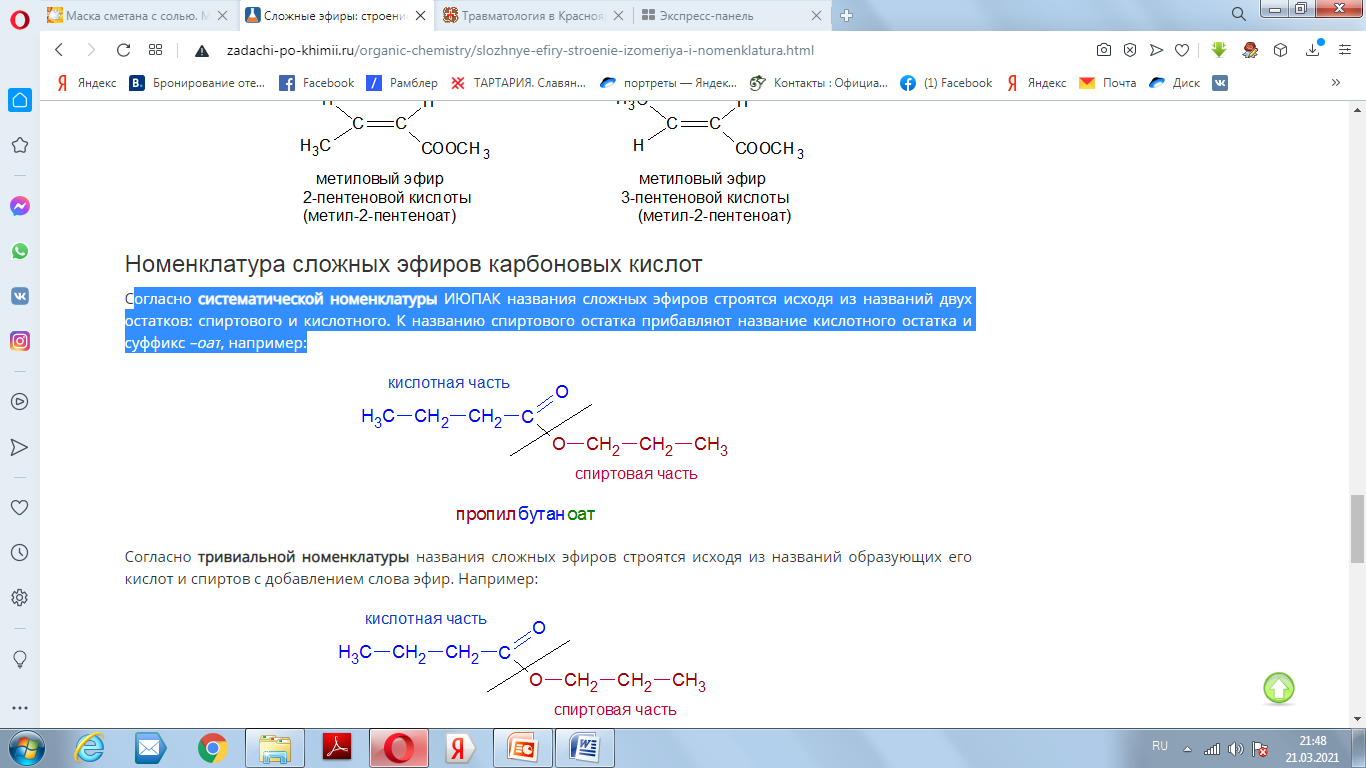 Номенклатура
Согласно тривиальной номенклатуры названия сложных эфиров строятся исходя из названий образующих его кислот и спиртов с добавлением слова эфир. Например:
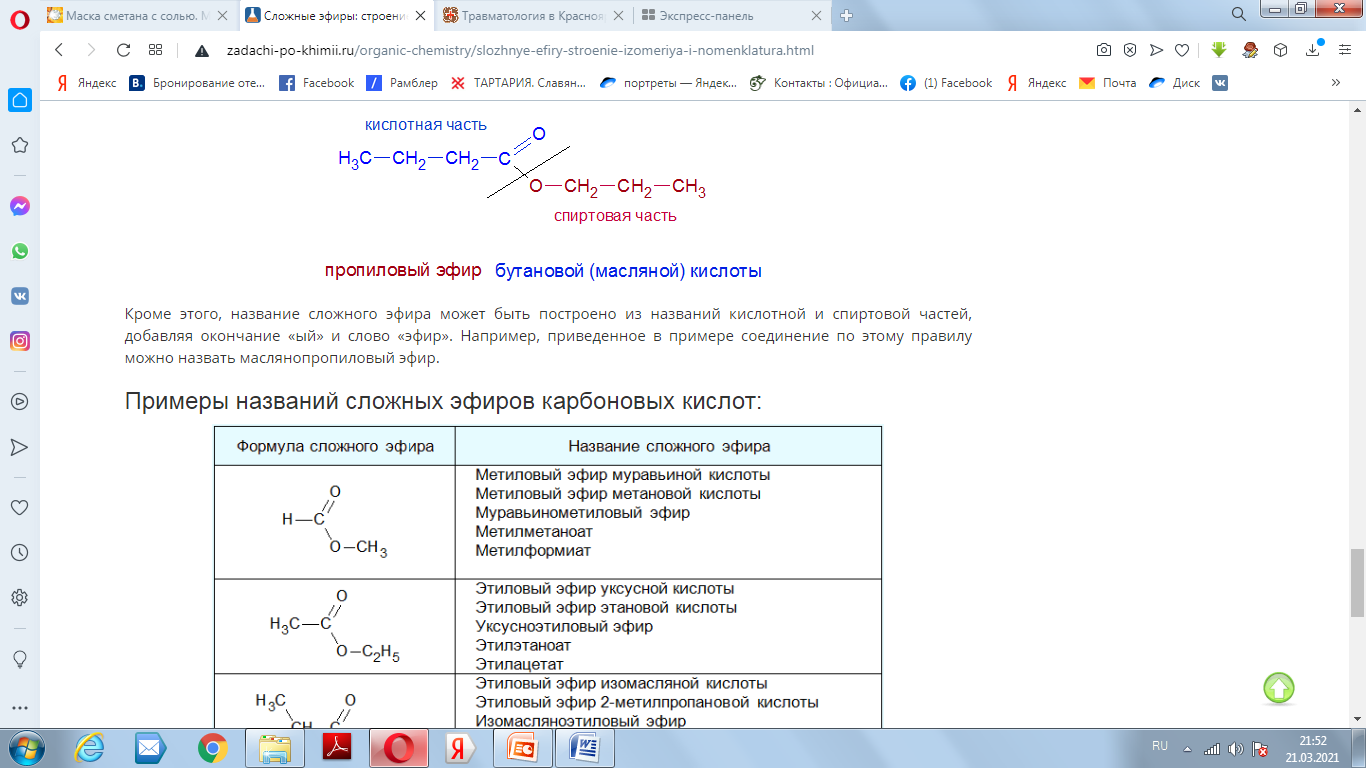 Номенклатура
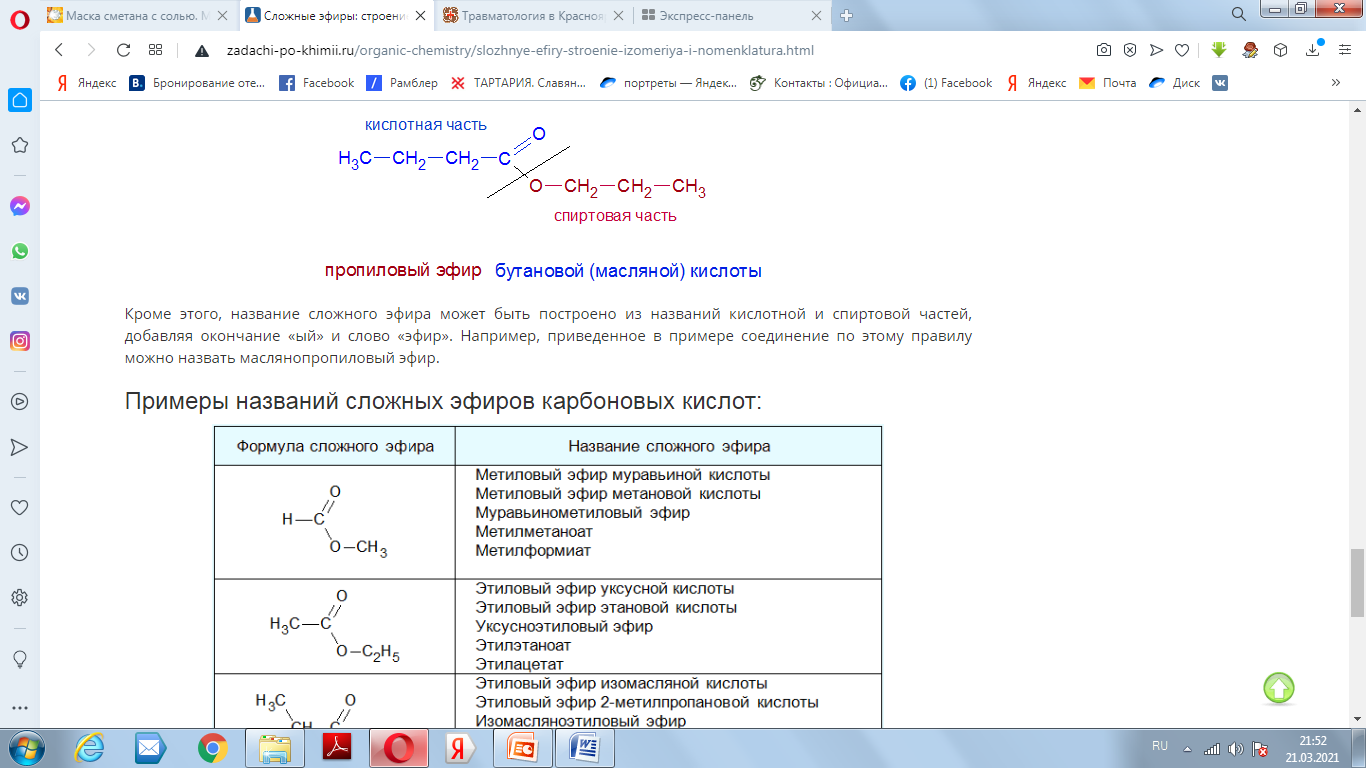 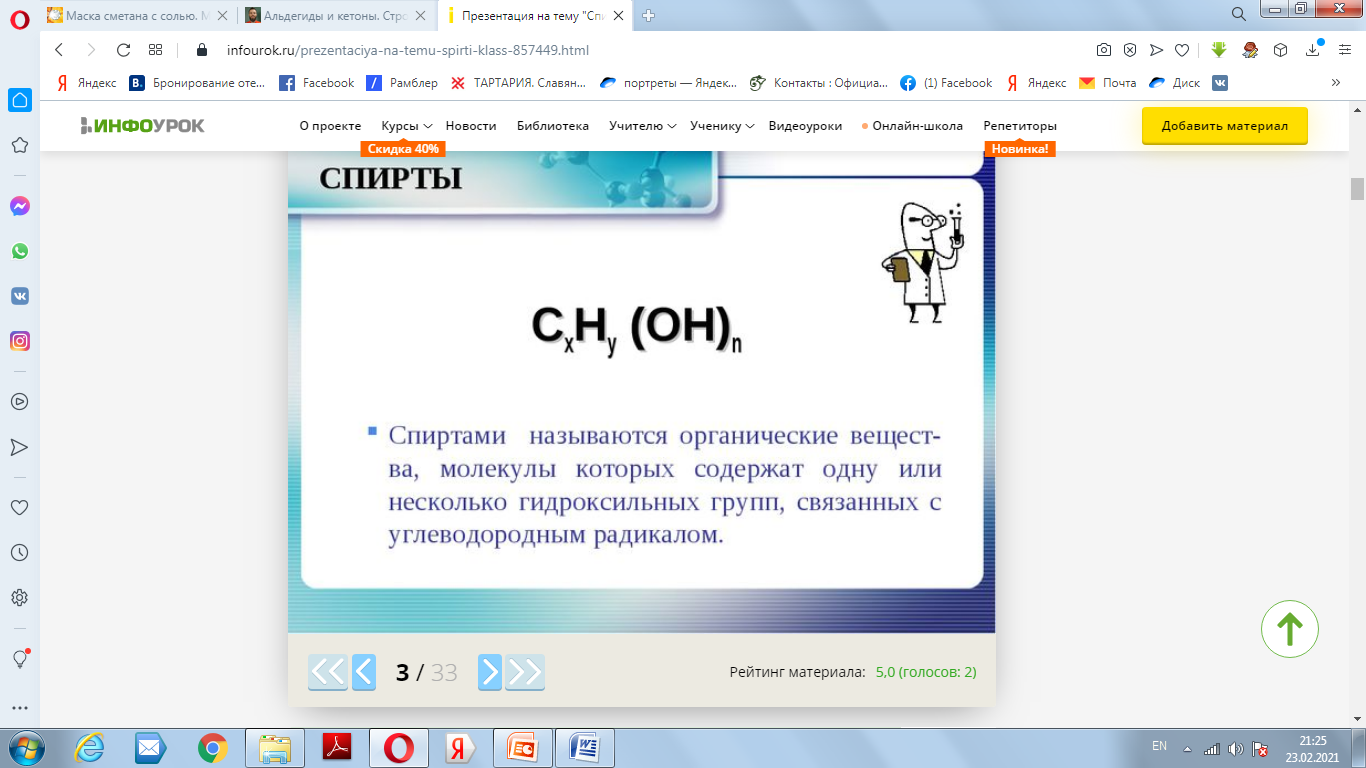 Изомерия структурная
Изомерия углеродной цепи может наблюдаться по кислотному остатку, начиная с бутановой кислоты, и по спиртовому остатку, начиная с пропилового спирта. Например, сложный эфир с брутто формулой С5H10O2 может иметь такие изомеры, как: метиловый эфир бутановой (масляной) кислоты, бутирату, метиловый эфир изобутановой (изомасляной) кислоты, пропиловый эфир уксусной кислоты и изопропиловый эфир уксусной кислоты  изомерны метилизобутират, пропилацетат и изопропилацетат.
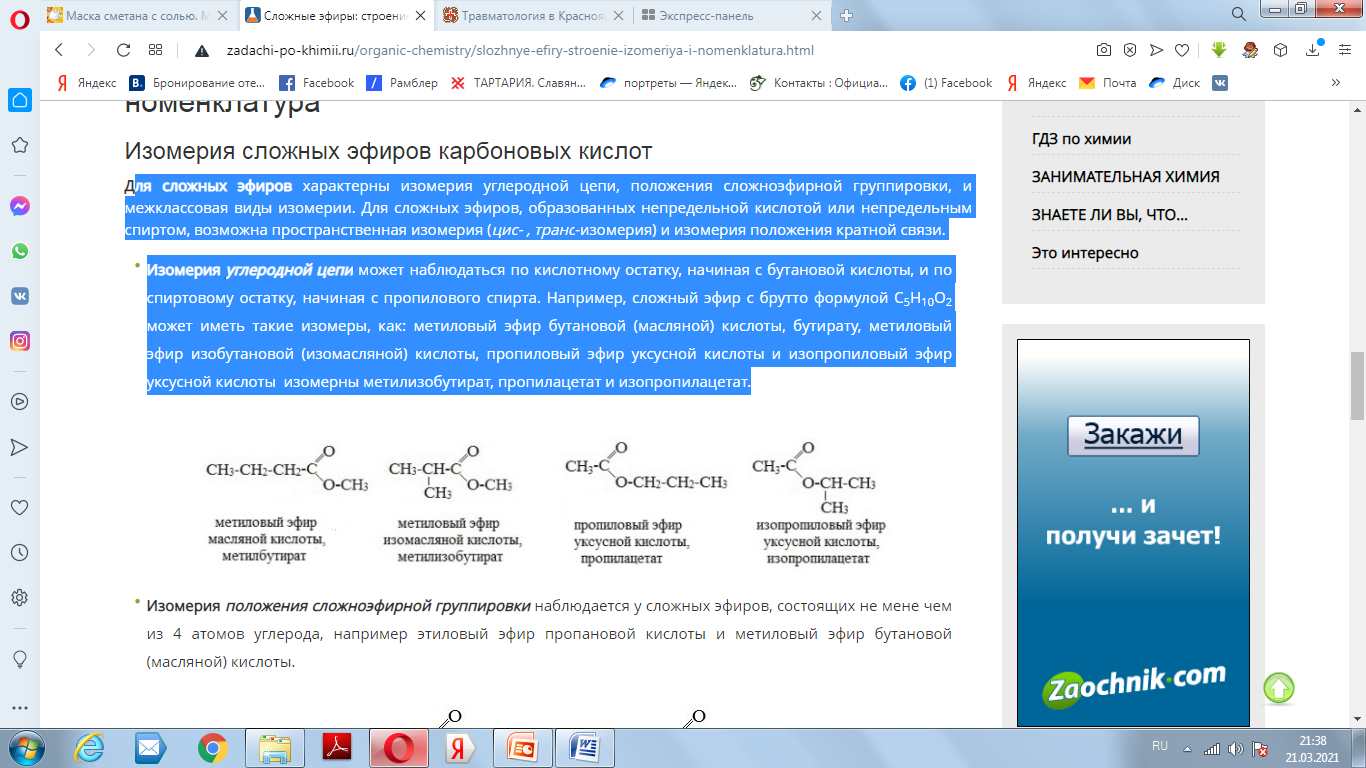 Изомерия структурная
Изомерия положения сложноэфирной группировки наблюдается у сложных эфиров, состоящих не мене чем из 4 атомов углерода, например этиловый эфир пропановой кислоты и метиловый эфир бутановой (масляной) кислоты.
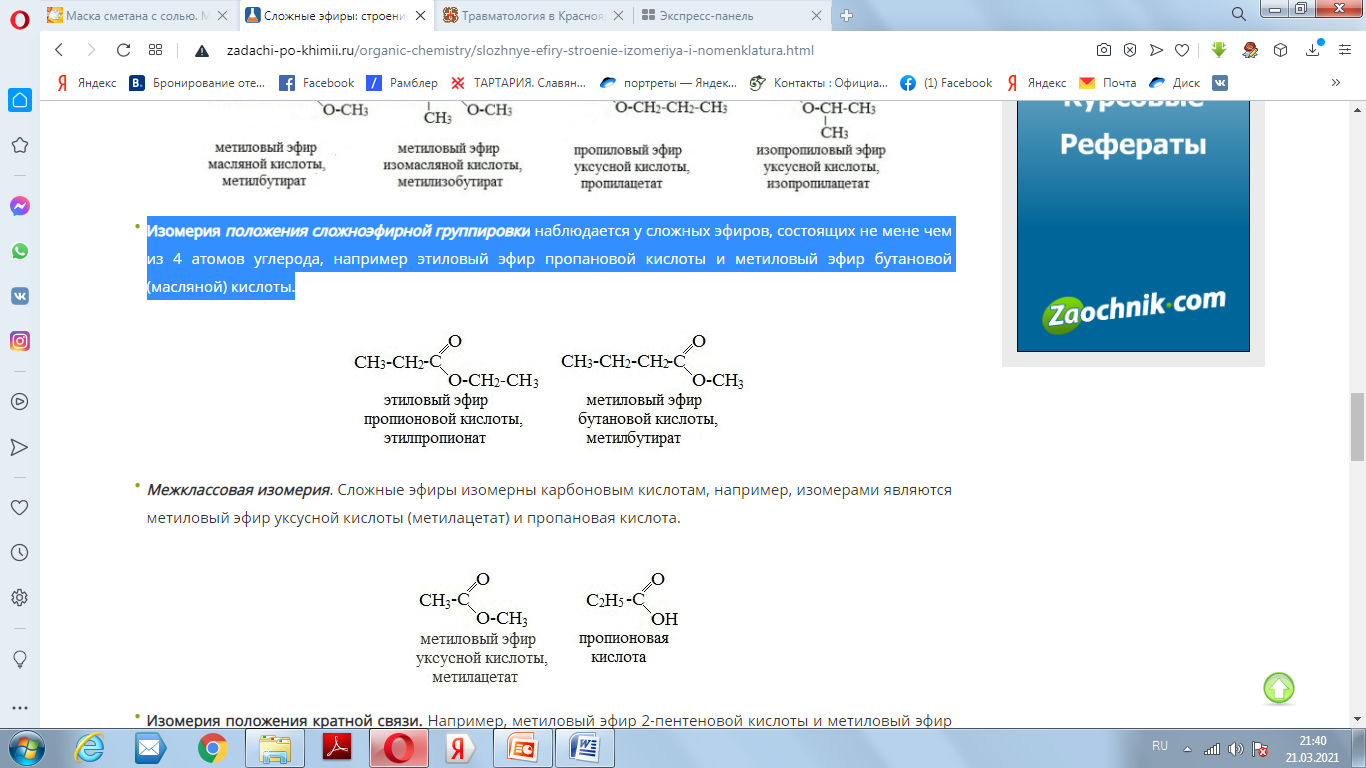 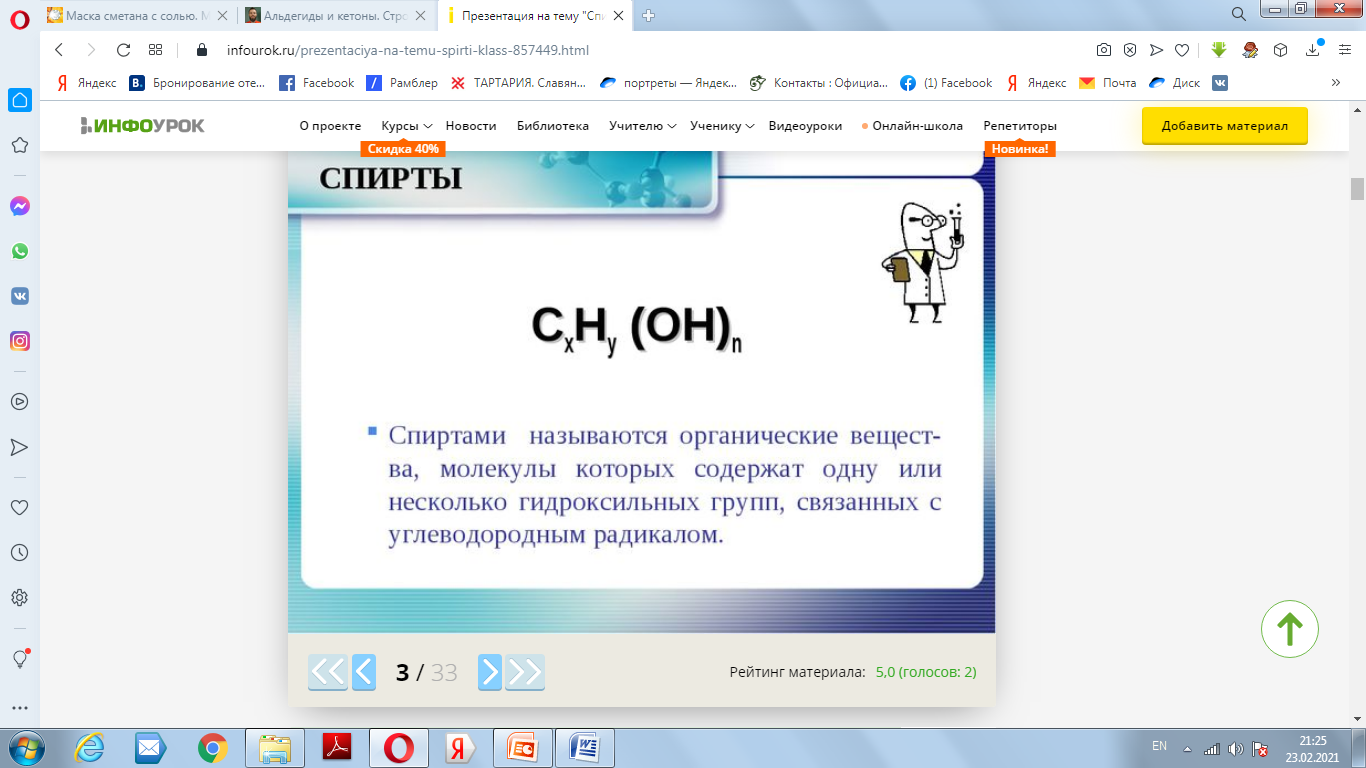 Изомерия
Межклассовая изомерия. Сложные эфиры изомерны карбоновым кислотам, например, изомерами являются метиловый эфир уксусной кислоты (метилацетат) и пропановая кислота.
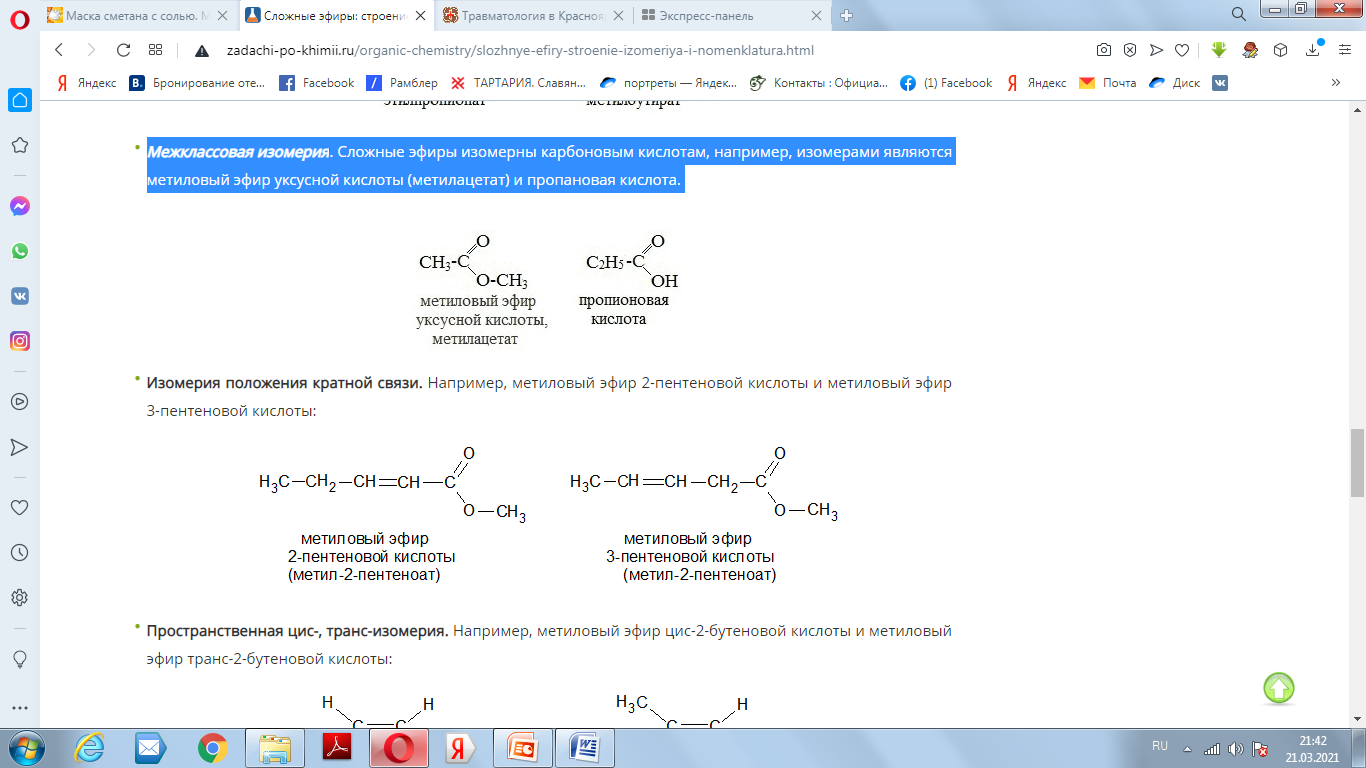 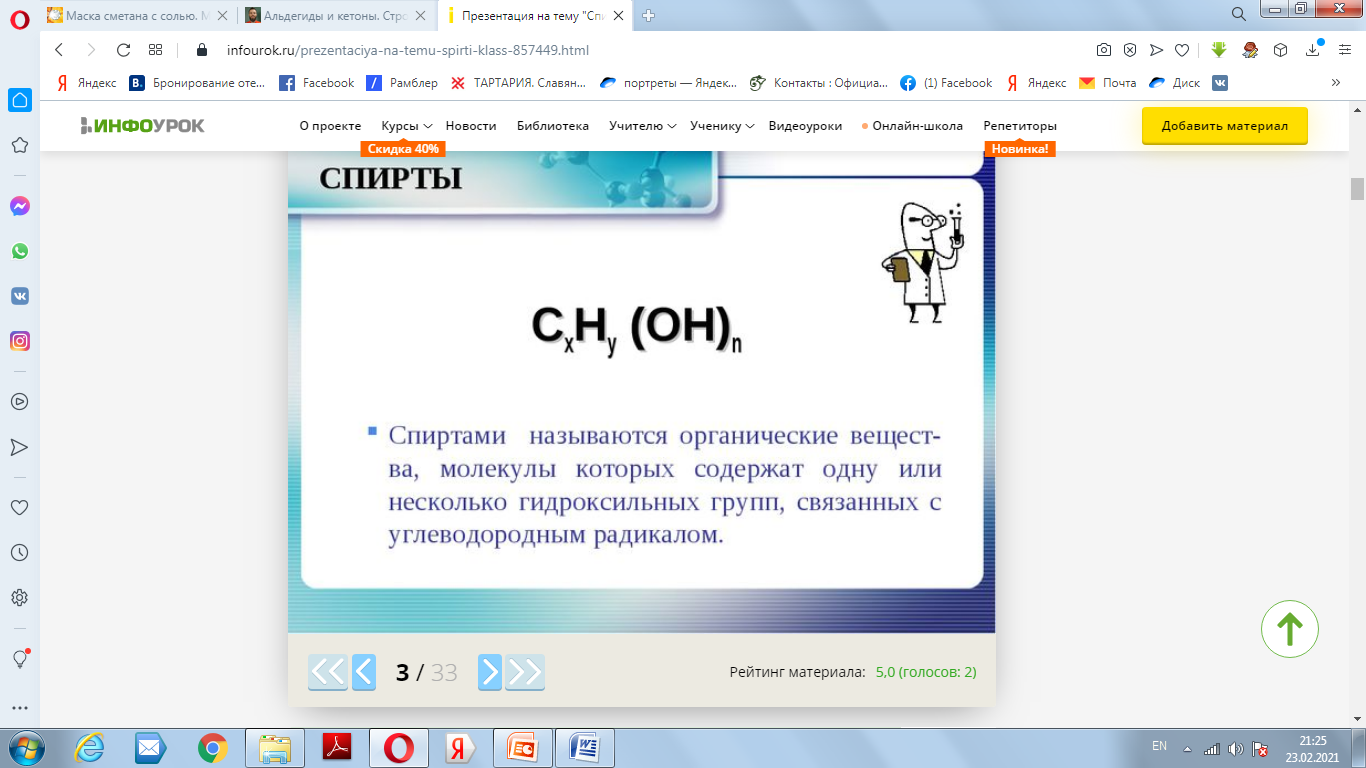 Изомерия
Изомерия положения кратной связи. Например, метиловый эфир 2-пентеновой кислоты и метиловый эфир 3-пентеновой кислоты:
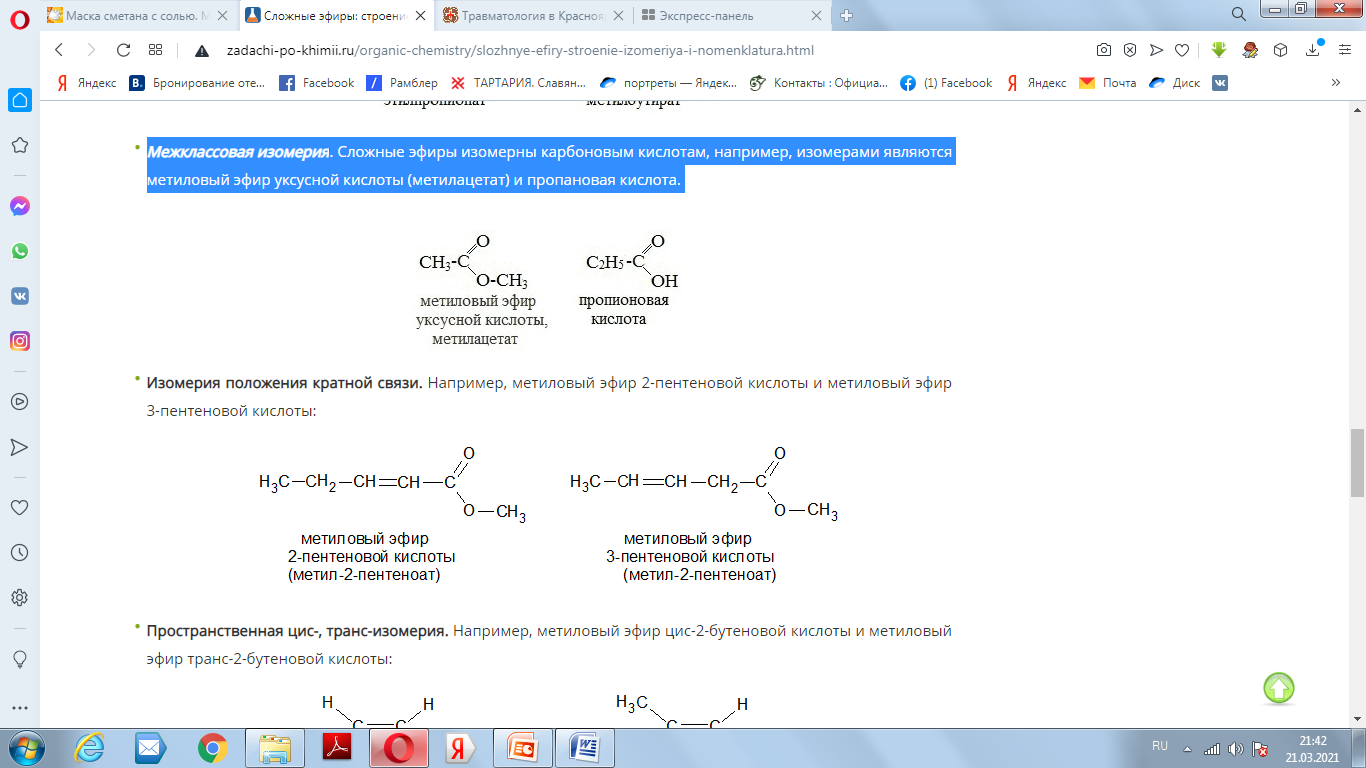 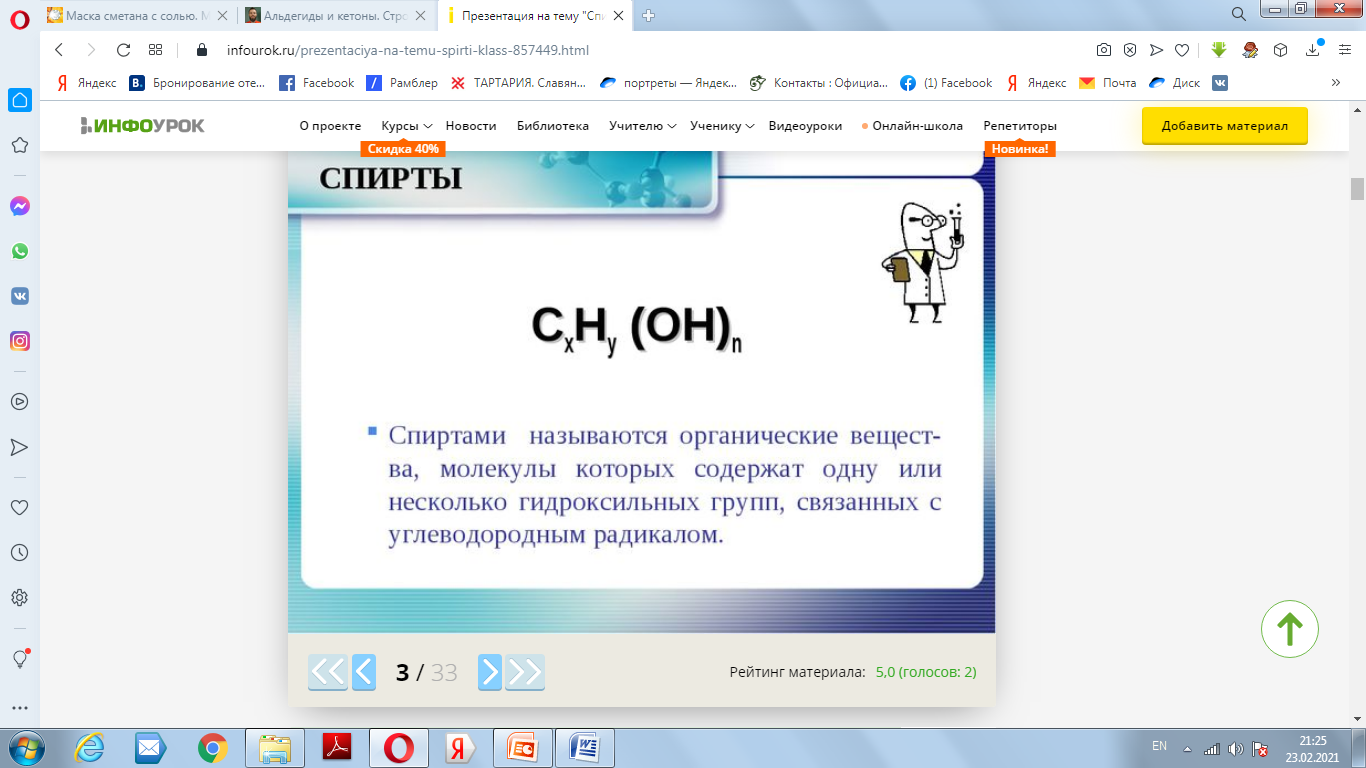 Изомерия
Пространственная цис-, транс-изомерия. Например, метиловый эфир цис-2-бутеновой кислоты и метиловый эфир транс-2-бутеновой кислоты:
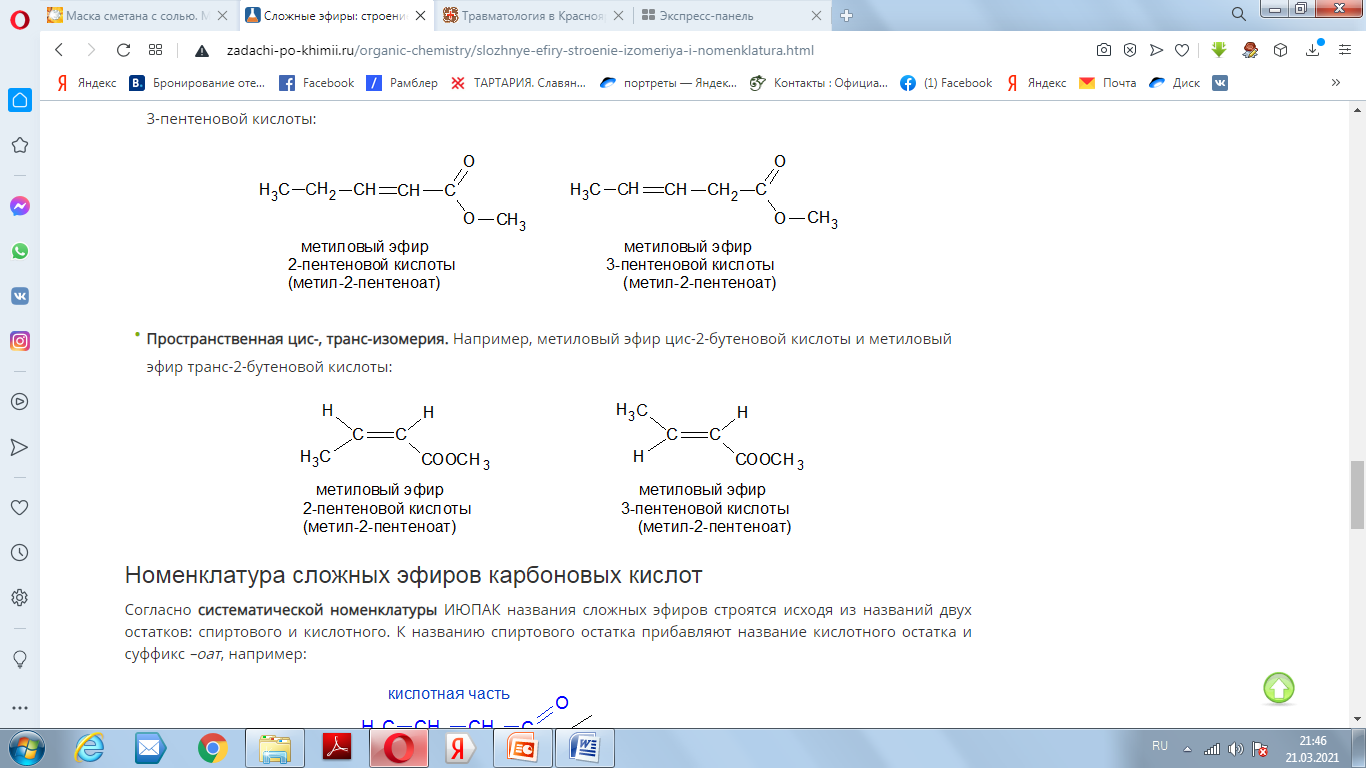 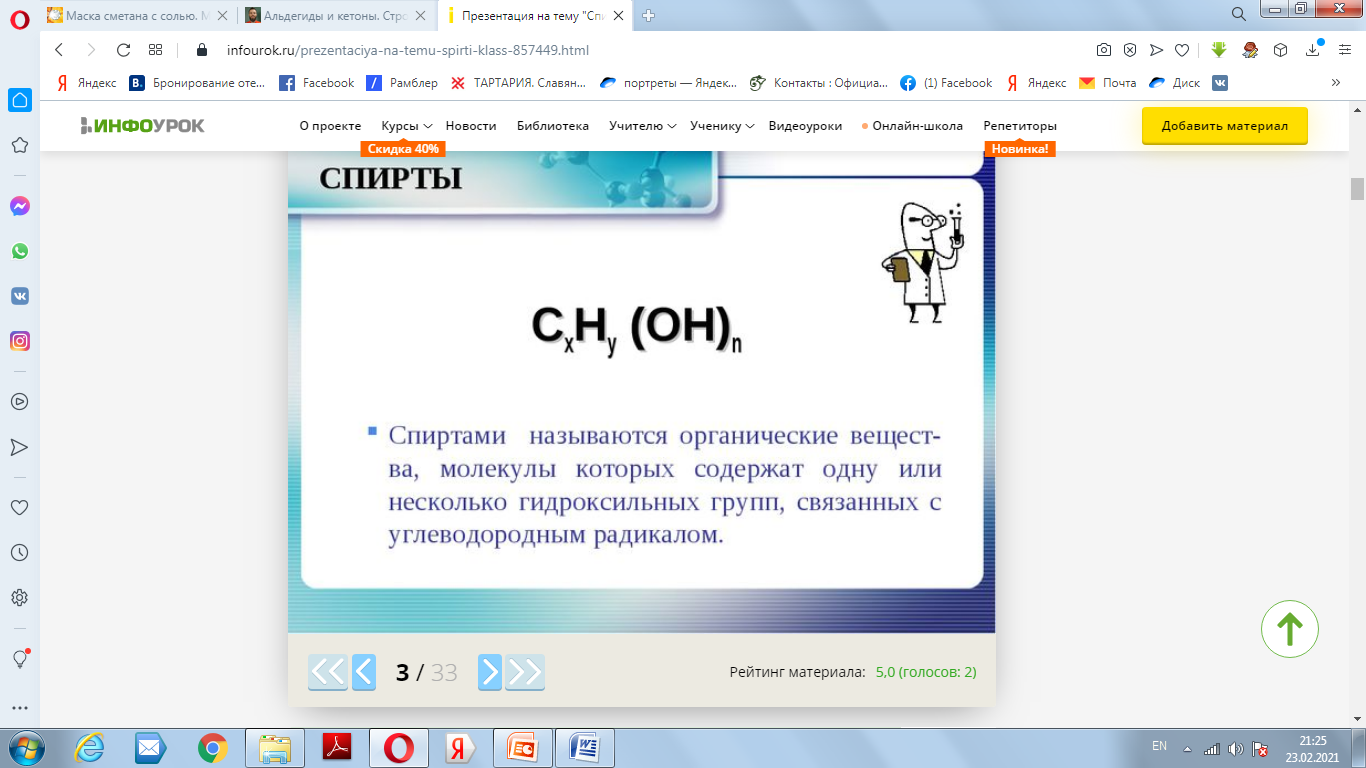 Строение
Атом углерода карбонильной группы сложных эфиров электрофилен, вследствие этого для них характерны реакции замещения спиртового остатка с разрывом связи ацил-кислород:
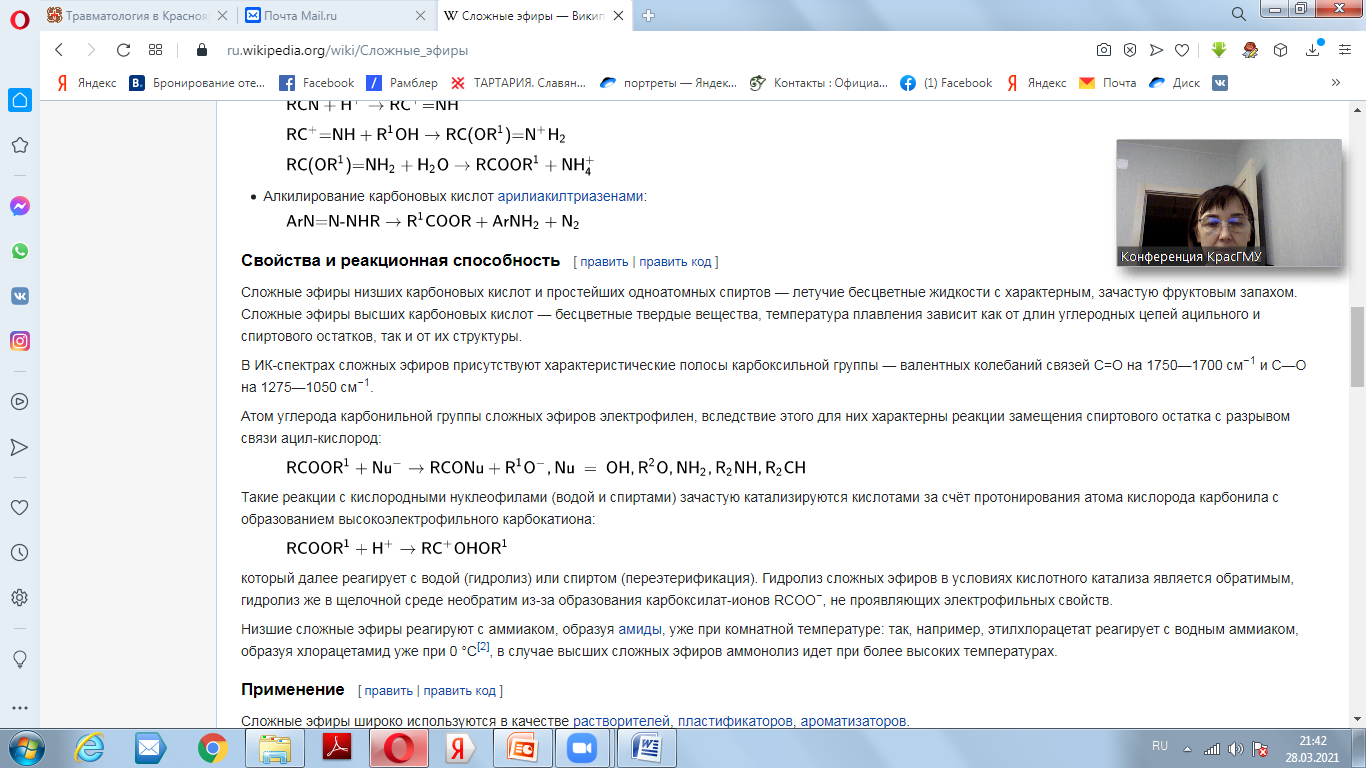 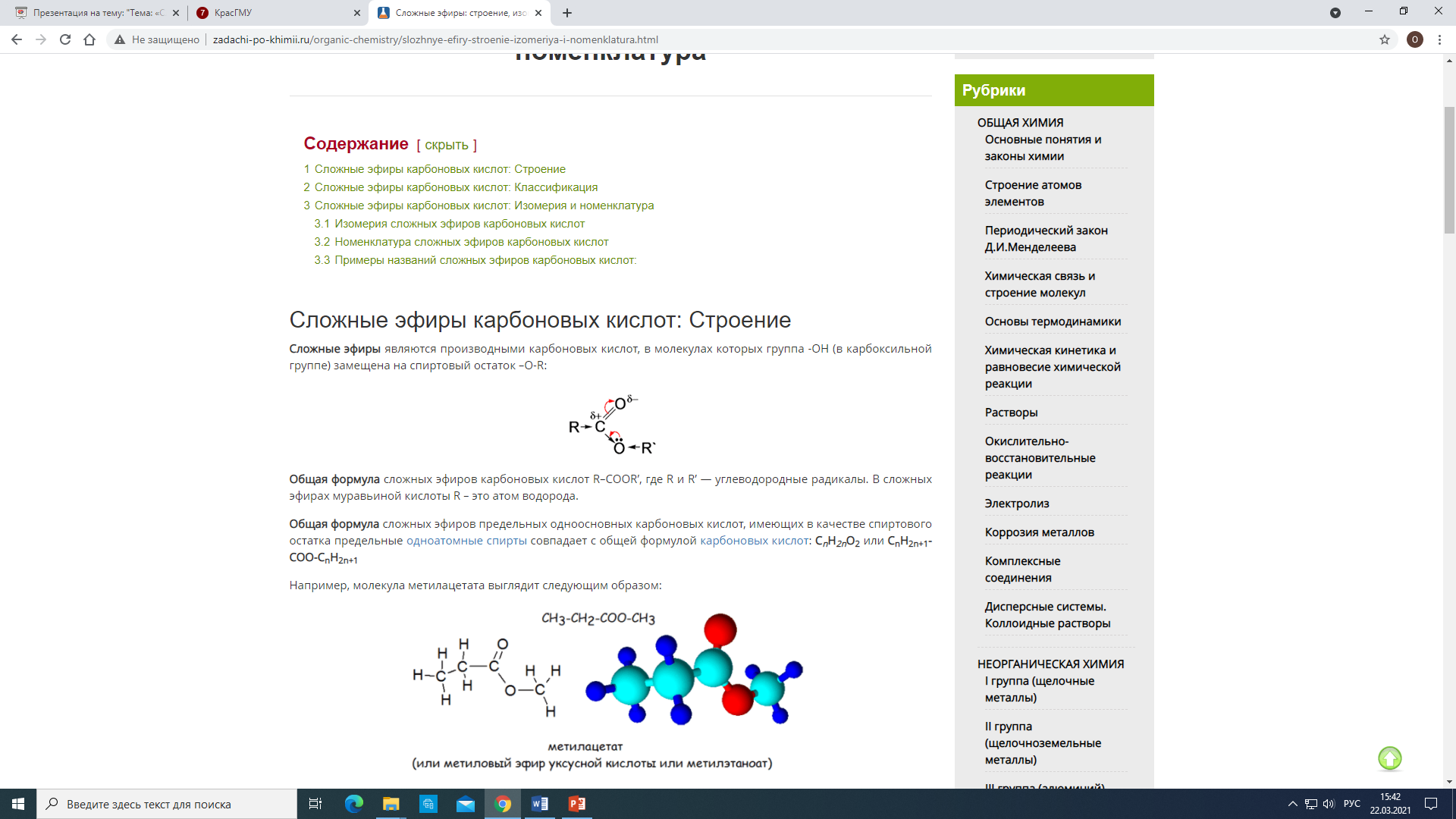 Физические свойства
Сложные эфиры, образованные низшими карбоновыми кислотами и спиртами являются летучими жидкостями. Многие из них имеют приятный запах цветов или фруктов. 
     В воде они практически нерастворимы. По сравнению с изомерными карбоновыми кислотами сложные эфиры имеют более низкие температуры кипения, т.к. их молекулы не связаны межмолекулярными водородными связями. 
     Сложные эфиры, образованные высшими жирными кислотами и спиртами имеют воскоподобную структуру. Это вещества не имеют запаха, нерастворимы в воде, но хорошо растворимы в органических растворителях.
Способы получения
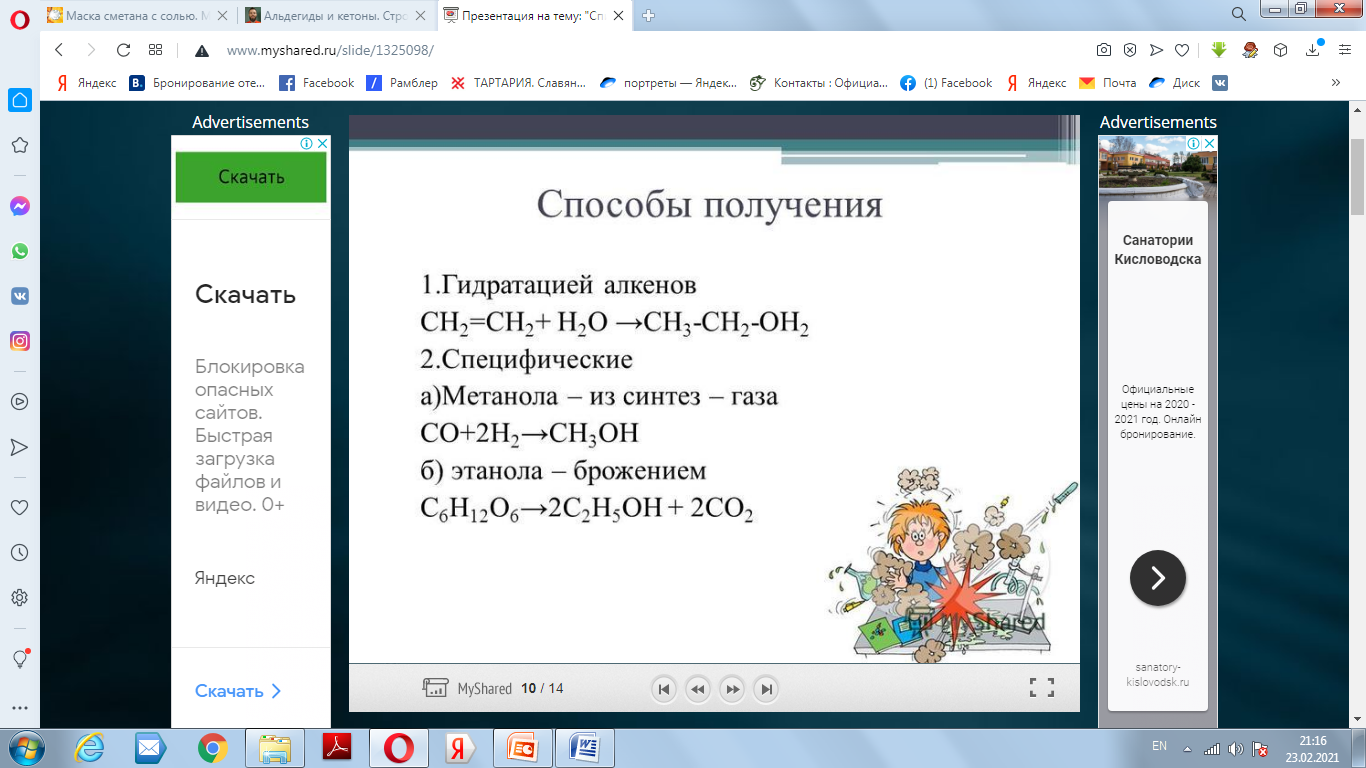 1. Этерификация карбоновых кислот:
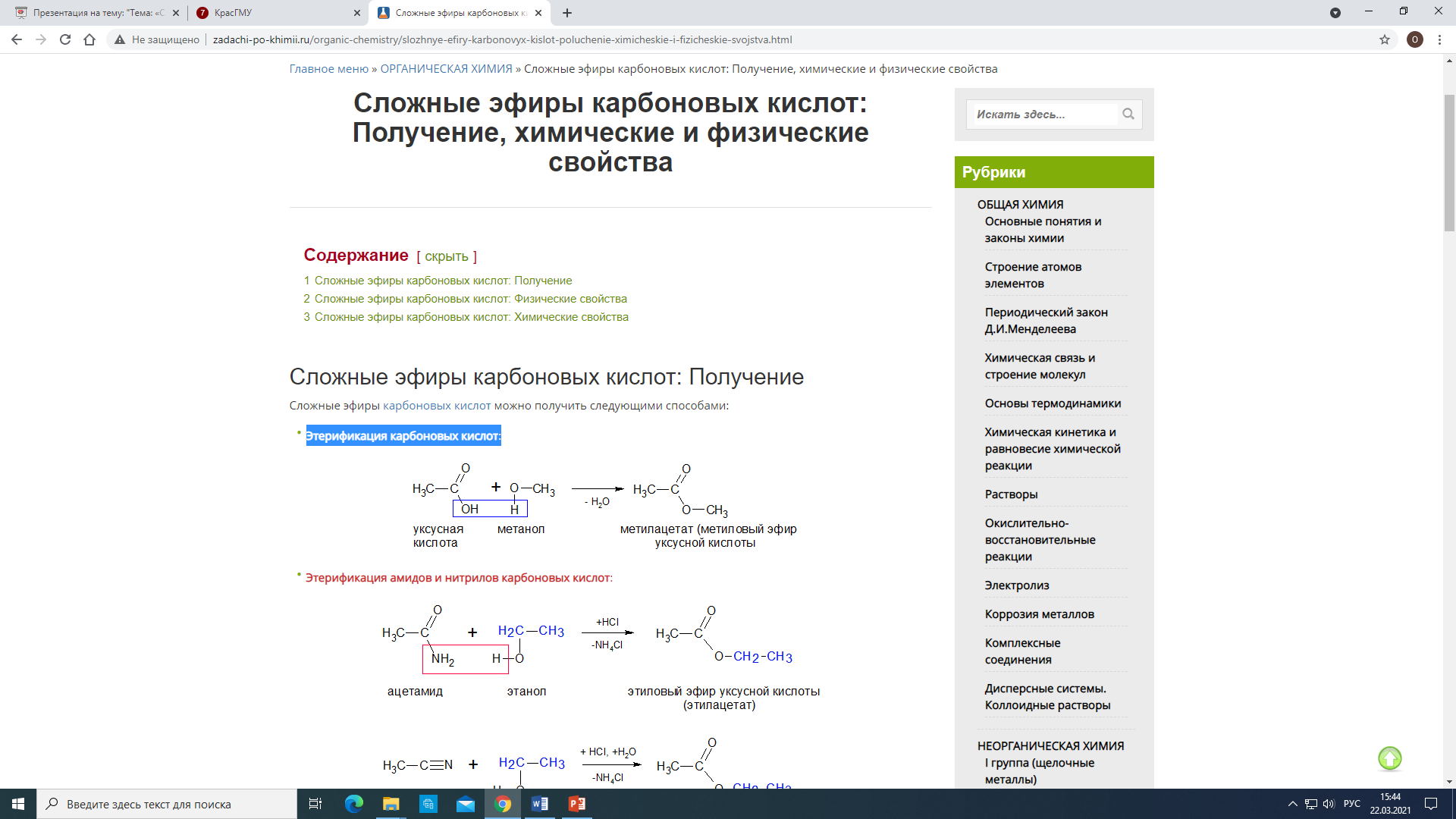 Способы получения
2. Этерификация амидов и нитрилов карбоновых кислот:
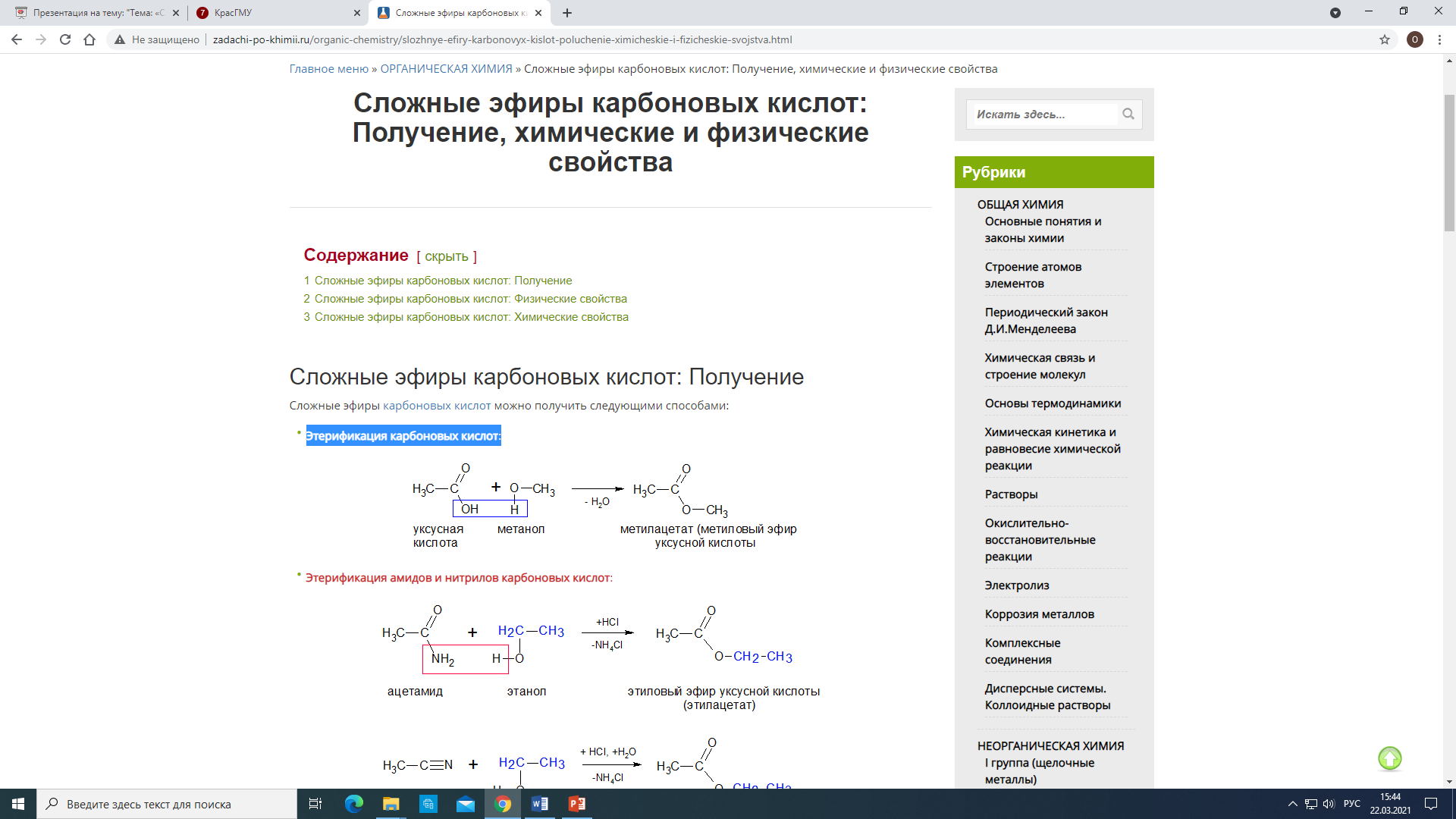 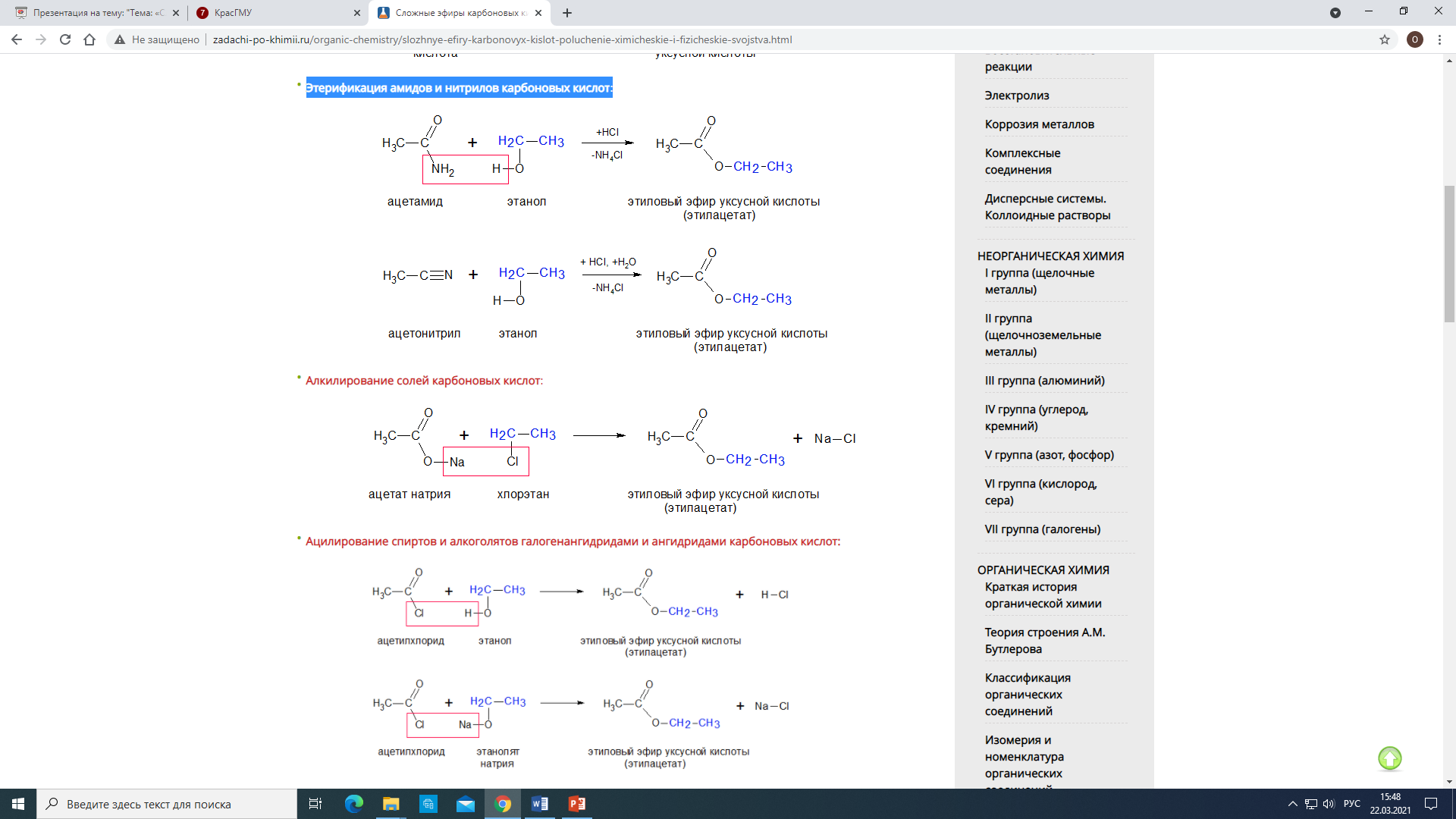 Способы получения
3. Алкилирование солей карбоновых кислот:
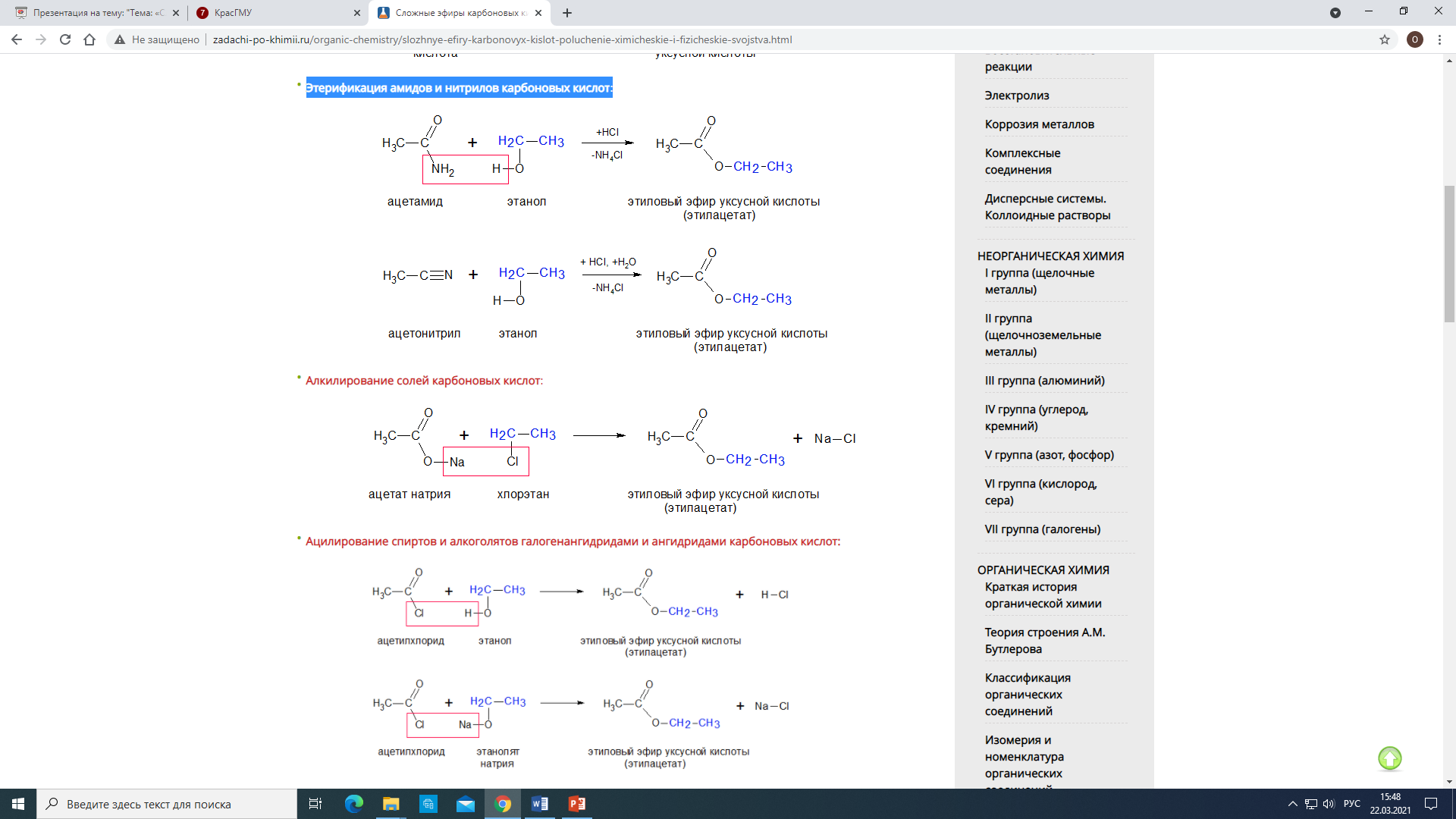 Способы получения
4. Ацилирование спиртов и алкоголятов галогенангидридами и ангидридами карбоновых кислот:
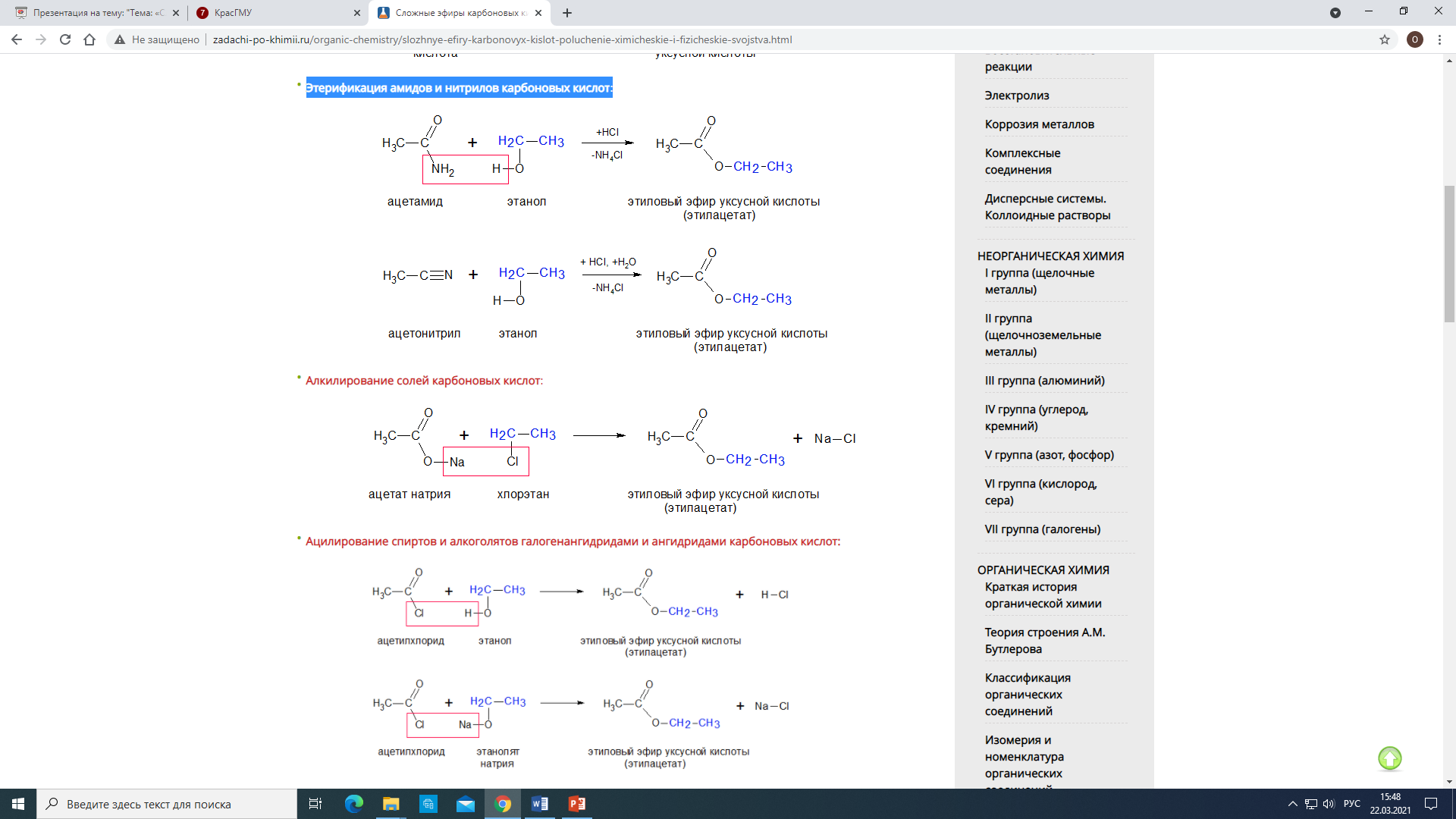 Способы получения
5. Получение эфиров по Байеру-Виллигеру:
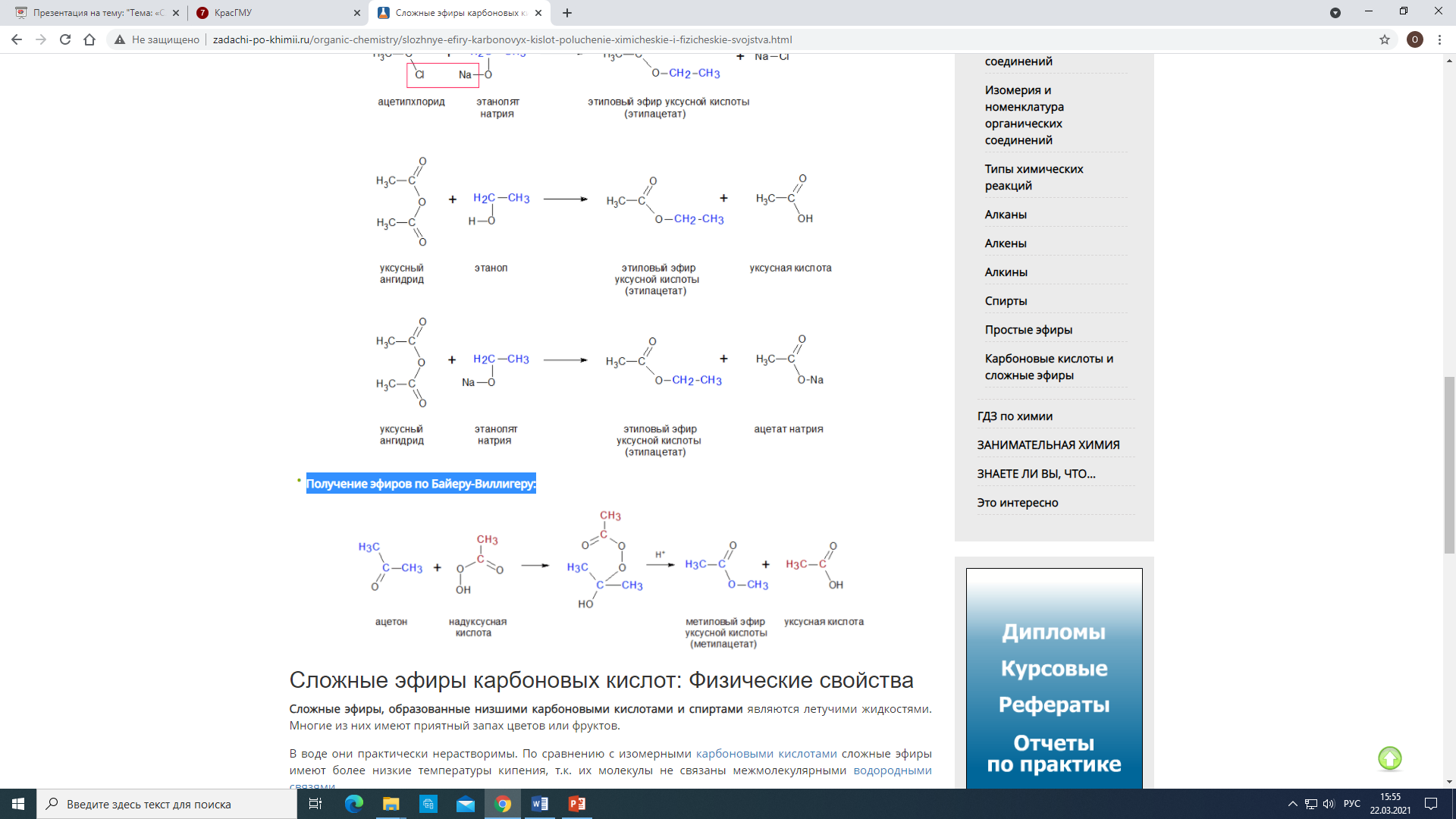 Химические свойства
1. Гидролиз (омыление) сложных эфиров. Кислотный гидролиз протекает обратимо, в то время как щелочной гидролиз необратим:
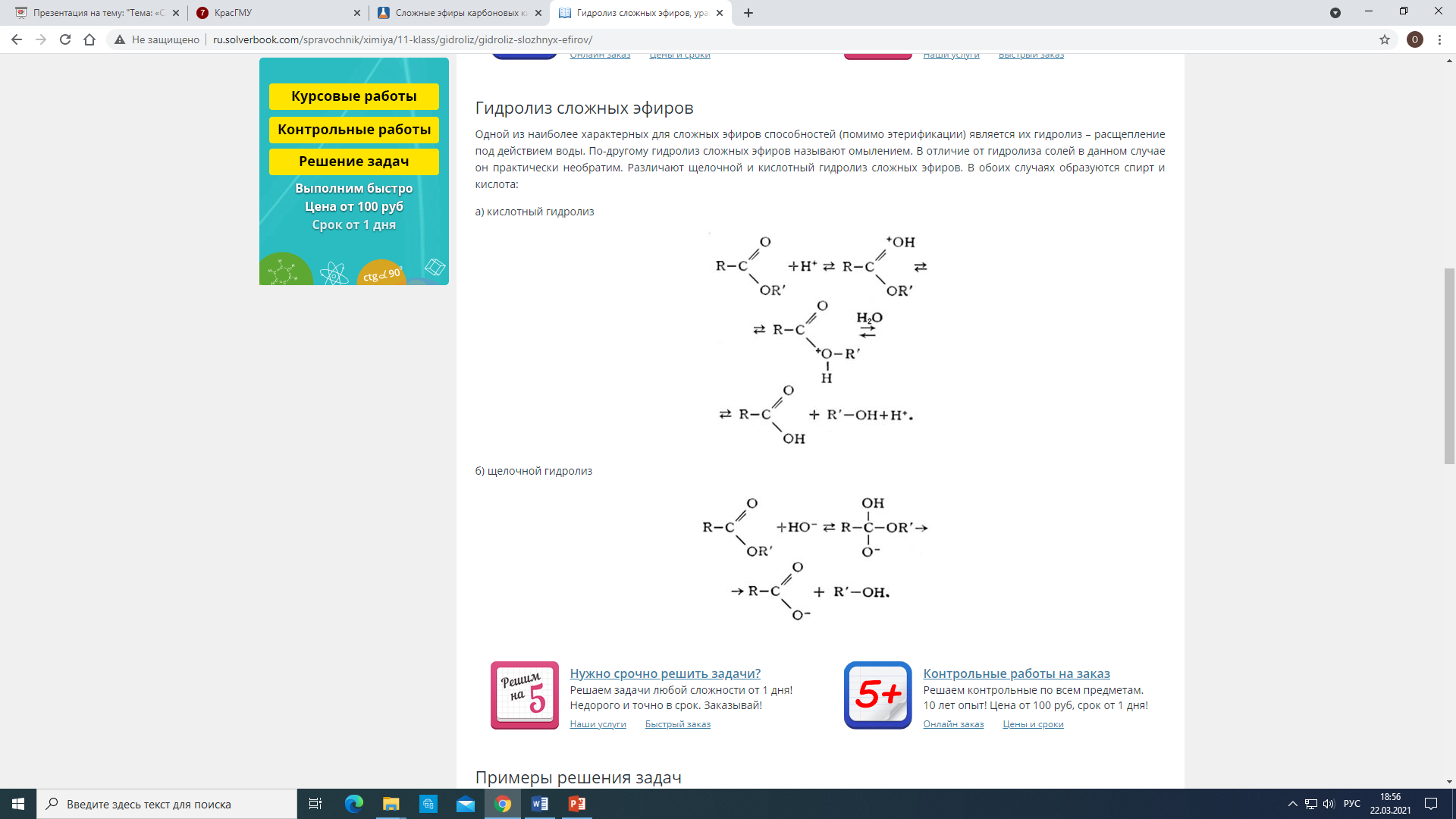 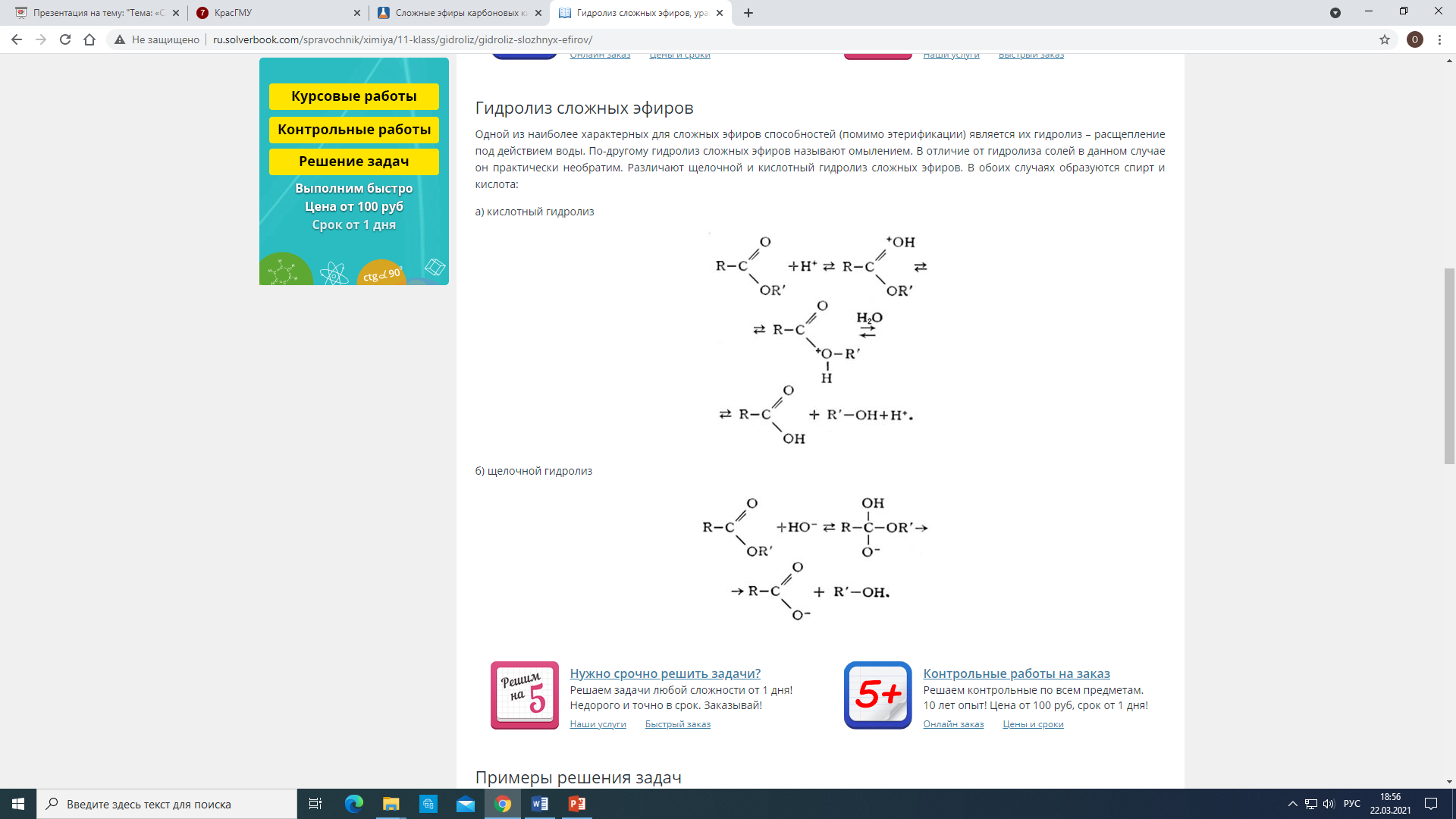 щелочной гидролиз
кислотный гидролиз
Щелочной гидролиз сложных эфиров, при котором происходит образование солей карбоновых кислот, называют омылением.
Химические свойства
2. Взаимодействие с аммиаком (замещения):
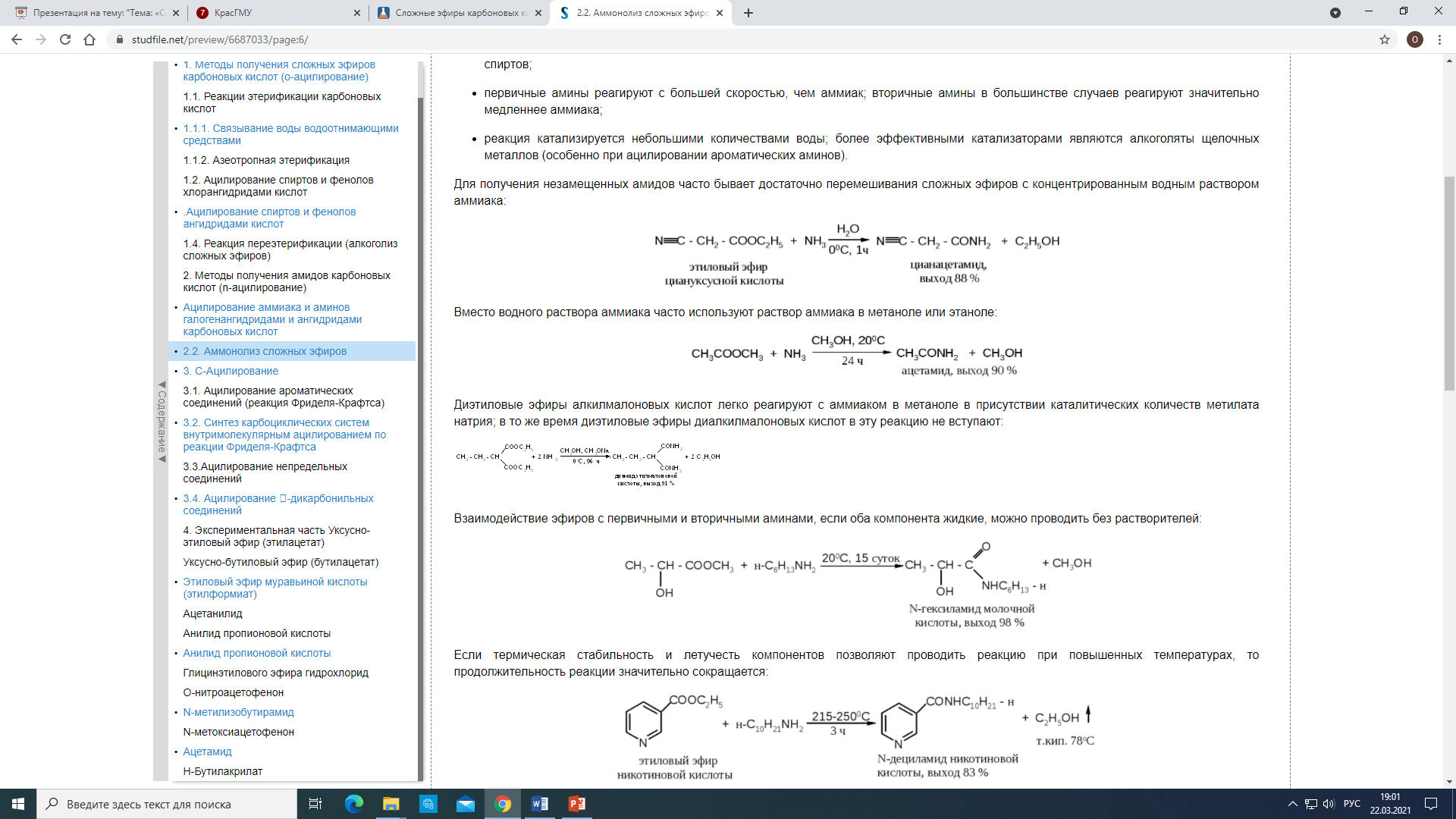 Вместо водного раствора аммиака часто используют раствор аммиака в метаноле или этаноле
Химические свойства
3. Восстановление сложных эфиров. Гидрирование сложных эфиров приводит к образованию спиртов:
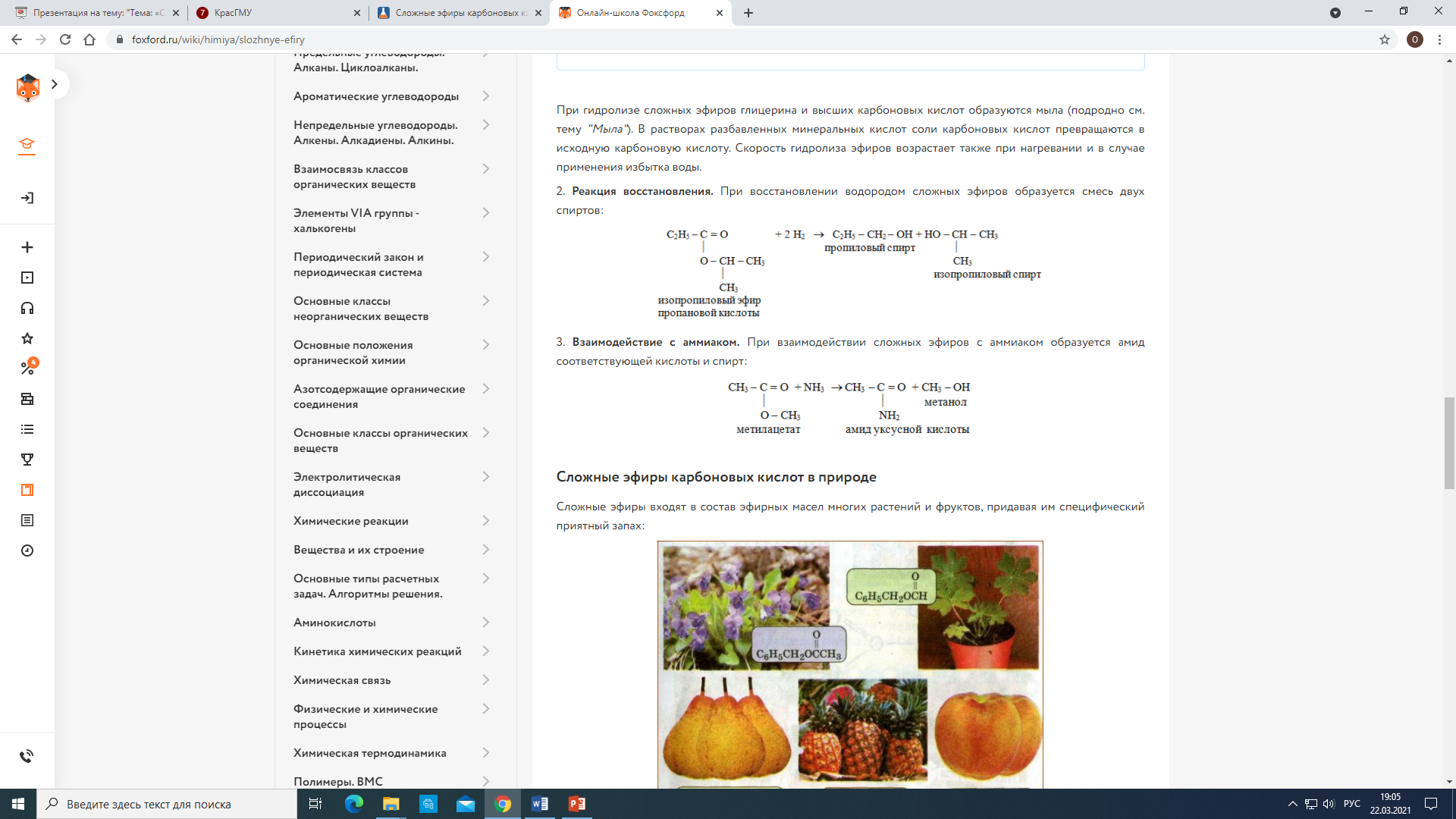 4. Горение сложных эфиров происходит с образованием углекислого газа и воды:
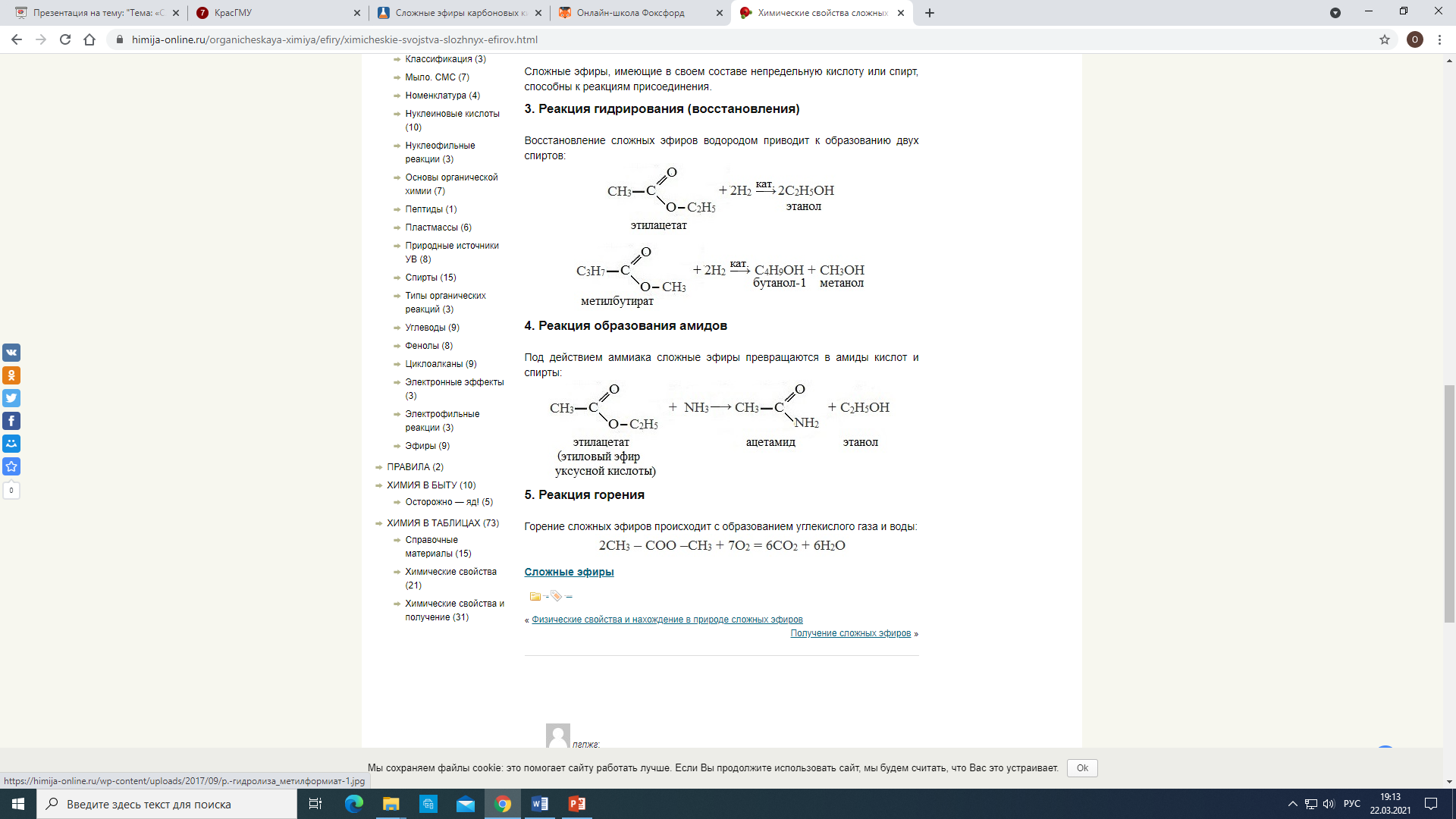 Химические свойства
5. Присоединение галогенов (галогенирование)
СН3СООСН=СН2 + Br2 → Br-CH2-C H(Br)-CH2-COOH
виниловыйй эфир уксусной кислоты
Реакция возможна при наличии в молекуле двойных связей. Атомы галогенов присоединяются к местам разрыва связей.
Строение молекул жиров
Жиры являются сложными эфирами, образованными высшими одноосновными карбоновыми кислотами, главным образом пальмитиновой, стеариновой (насыщенные кислоты) и олеиновой (ненасыщенная кислота) и трехатомным спиртом — глицерином. Общее название таких соединений — триглицериды. Природные жиры представляют собой не индивидуальное вещество, а смесь различных триглицеридов. Образование одного из триглицеридов, например триглицерида стеариновой кислоты, можно изобразить уравнением.
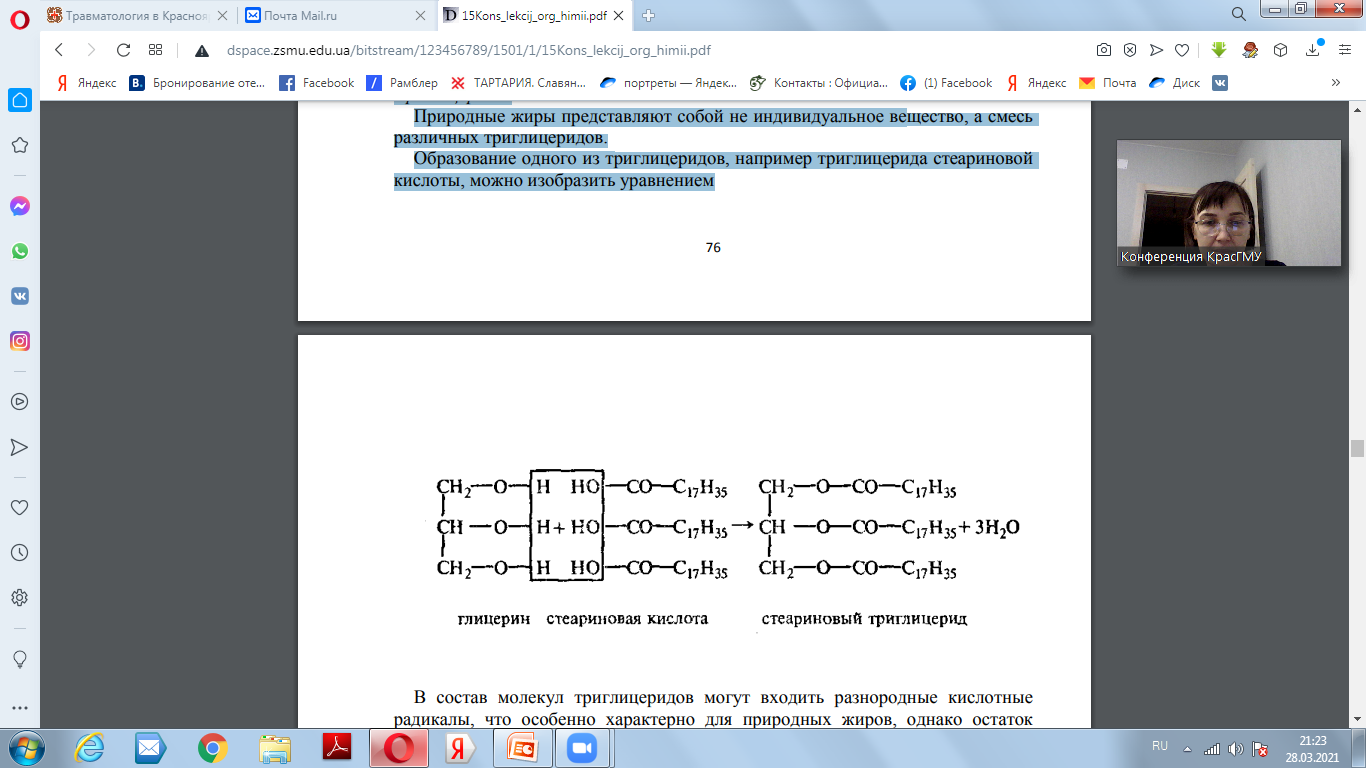 Строение молекул жиров
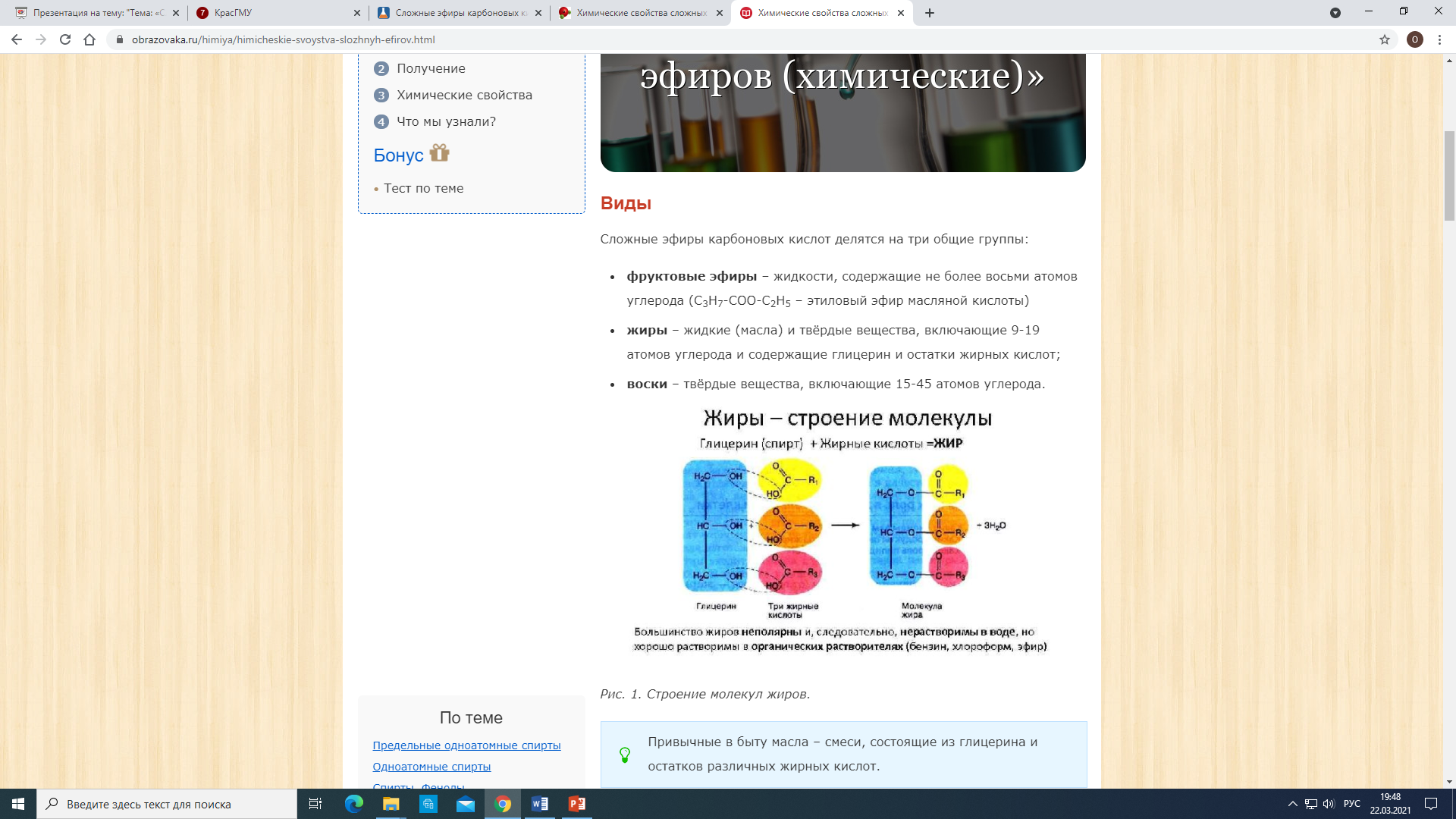 Физические свойства жиров
Все жиры легче воды и в ней нерастворимы. Они хорошо растворяются в бензине, эфире, тетрахлориде углерода, сероуглероде, дихлорэтане и других растворителях. Хорошо впитываются бумагой и кожей. Жиры содержатся во всех растениях и животных. Жидкие жиры обычно называются маслами. Твердые жиры (говяжий , бараний и др.) состоят главным образом из триглицеридов предельных (твердых) кислот, жидкие (подсолнечное масло и др.) — из триглицеридов непредельных (жидких) кислот.
Химические свойства
Жидкие жиры превращаются в твердые путем реакции гидрогенизации. Водород присоединяется по месту разрыва двойной связи в углеводородных радикалах молекул жиров:
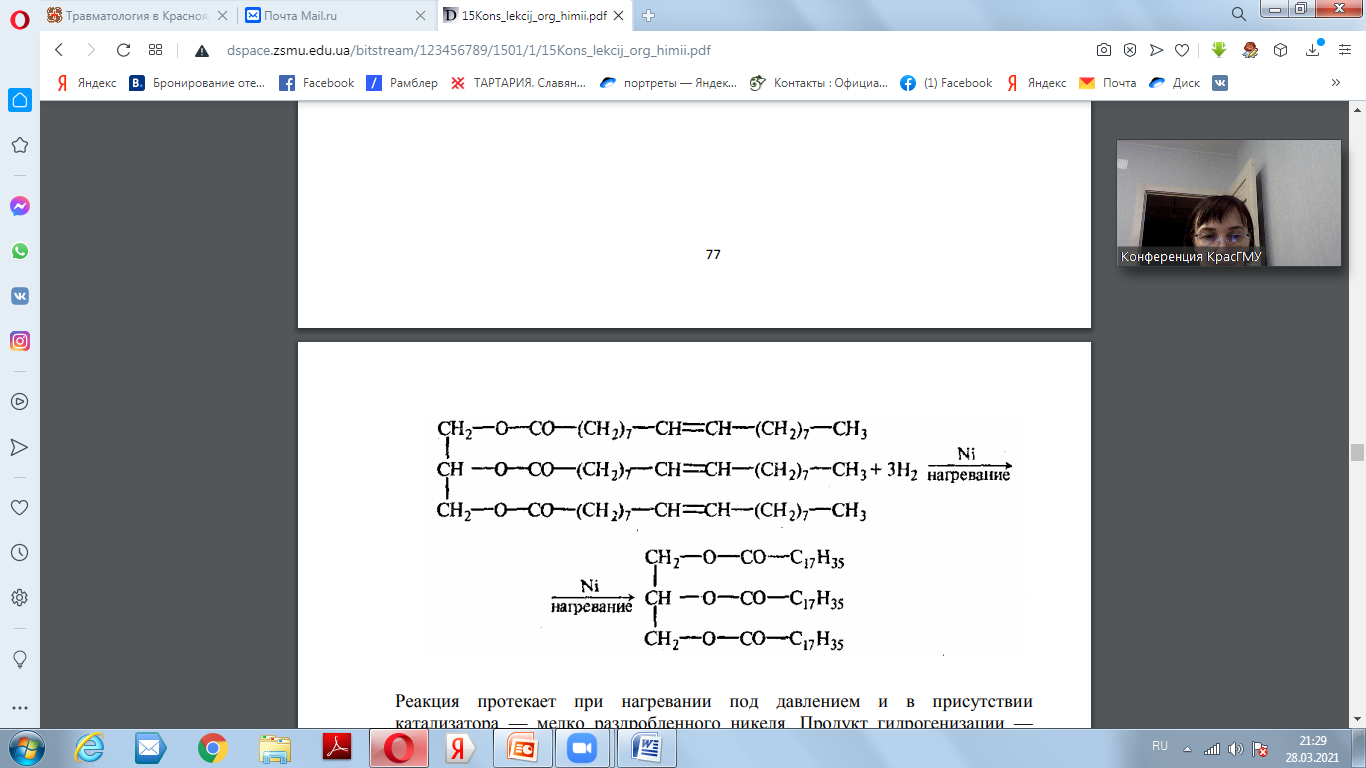 Химические свойства
Важное химическое свойство жиров, как и всех сложных эфиров, — способность подвергаться гидролизу (омылению). Гидролиз легко протекает при нагревании в присутствии катализаторов — кислот, щелочей, оксидов магния, кальция, цинка:
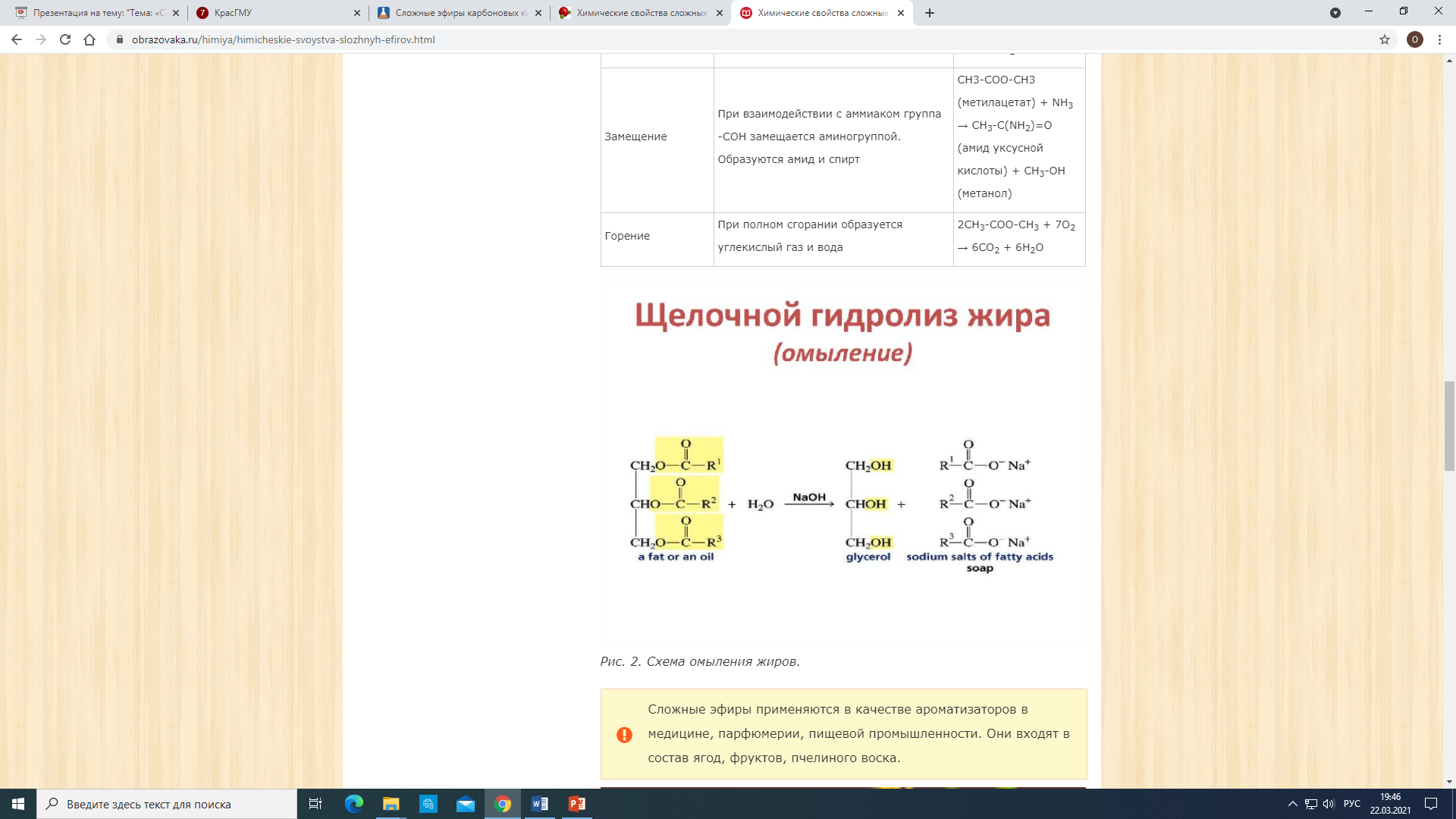 Химические свойства
Реакция гидролиза жиров обратима. Однако при участии щелочей она доходит практически до конца — щелочи превращают образующиеся кислоты в соли и тем самым устраняют возможность взаимодействия кислот с глицерином (обратную реакцию).
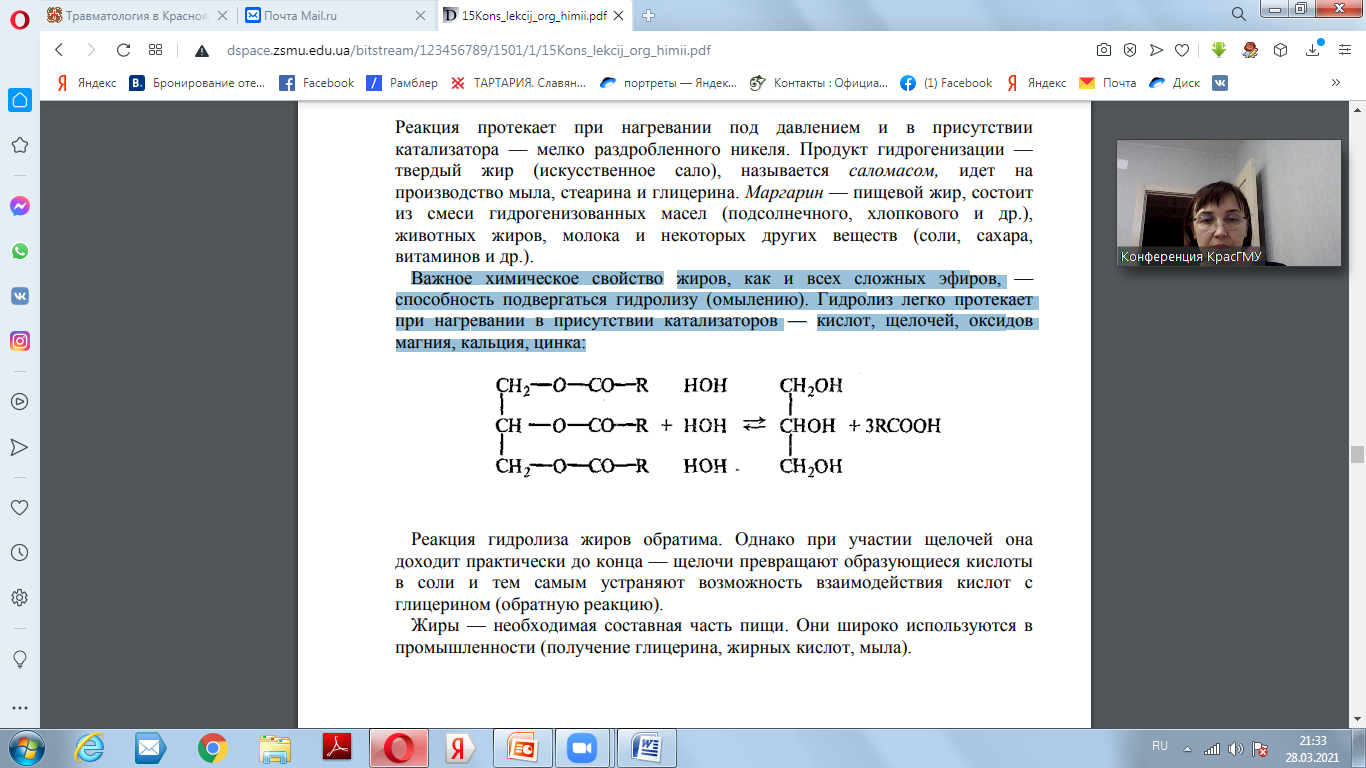 Применение
В конце XIX — начале XX века, когда органический синтез делал свои первые шаги, множество сложных эфиров было синтезировано и испытано фармакологами. Они стали основой таких лекарственных средств, как салол, валидол и др. Как местнораздражающее и обезболивающее средство широко использовался метилсалицилат, в настоящее время практически вытесненный более эффективными средствами.
   Сложные эфиры широко используются в качестве растворителей, пластификаторов, ароматизаторов.
Жиры — необходимая составная часть пищи. Они широко используются в промышленности (получение глицерина, жирных кислот, мыла).
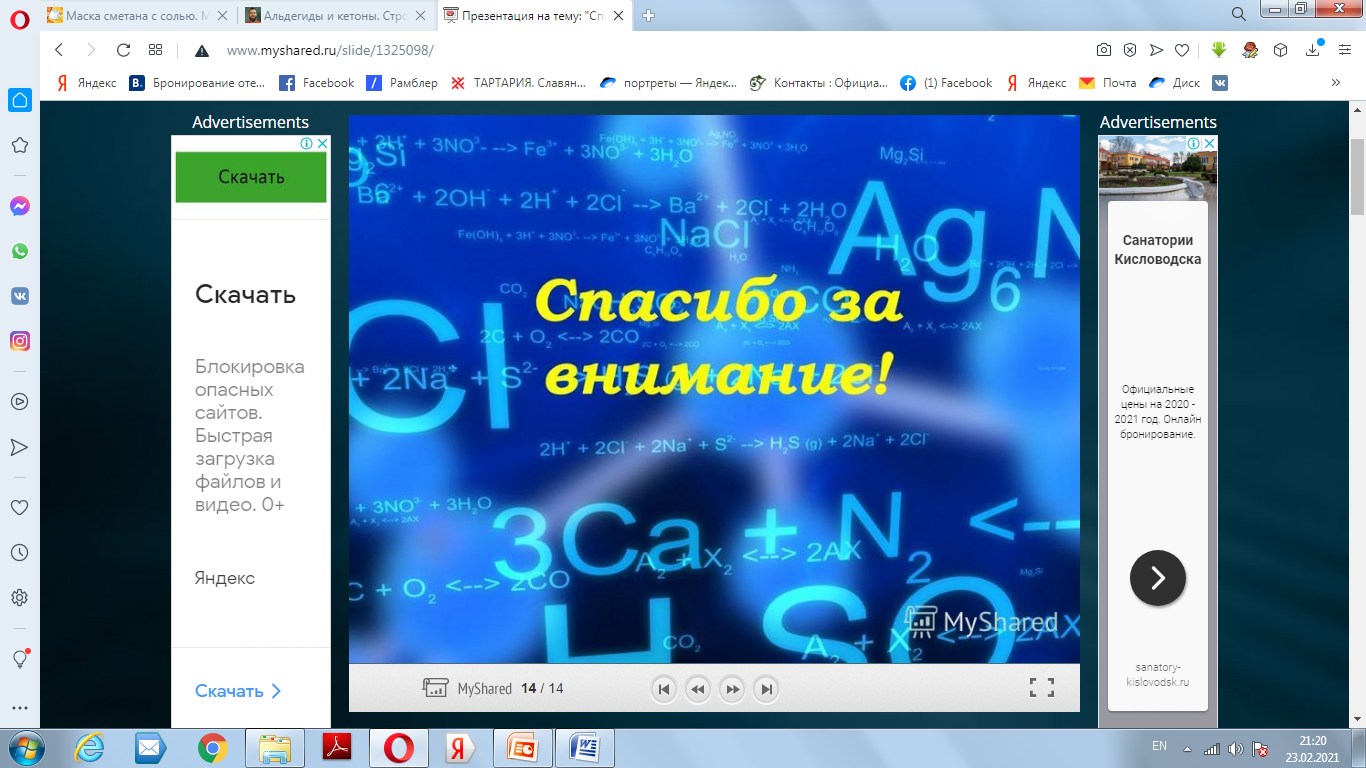 Спасибо за внимание!